Multiplication Quick ImagesFor use with KNP # M 435.4
KNP # M 435.4                                         Kentucky Center for Mathematics                    www.kentuckymathematics.org
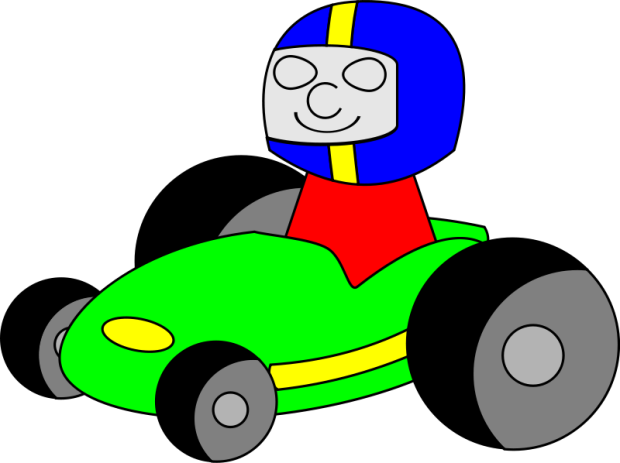 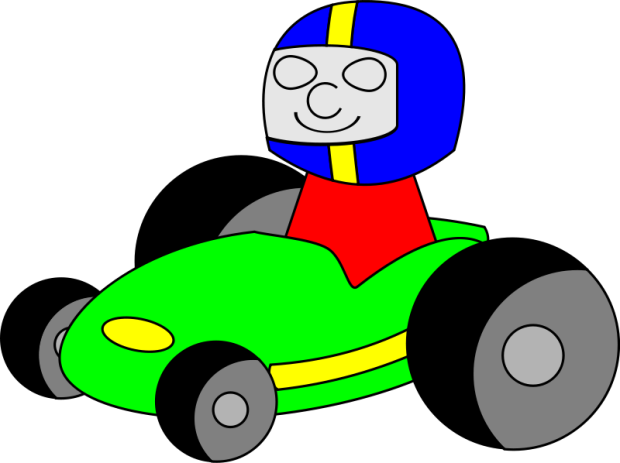 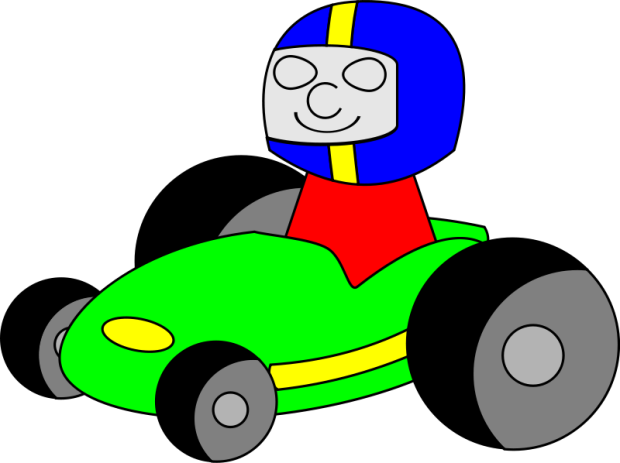 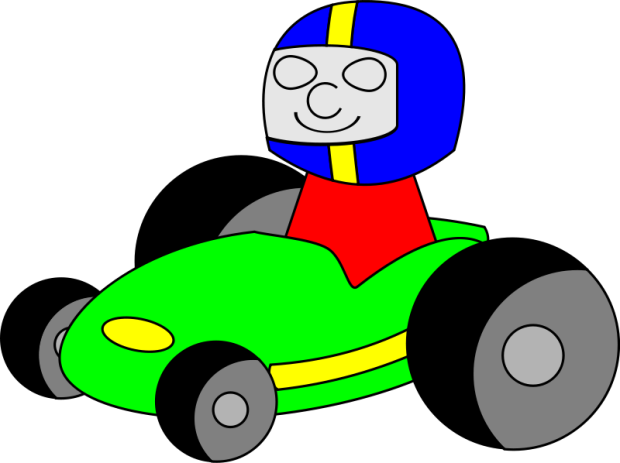 KNP # M 435.4                                         Kentucky Center for Mathematics                    www.kentuckymathematics.org
KNP # M 435.4                                         Kentucky Center for Mathematics                    www.kentuckymathematics.org
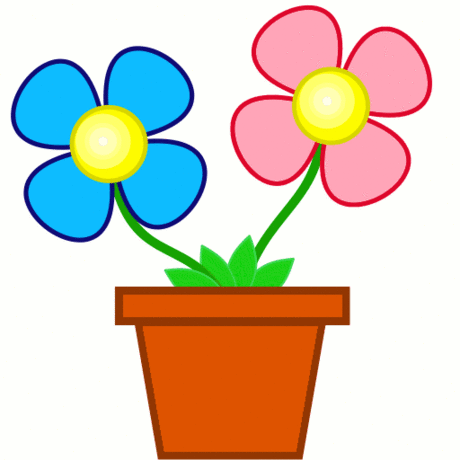 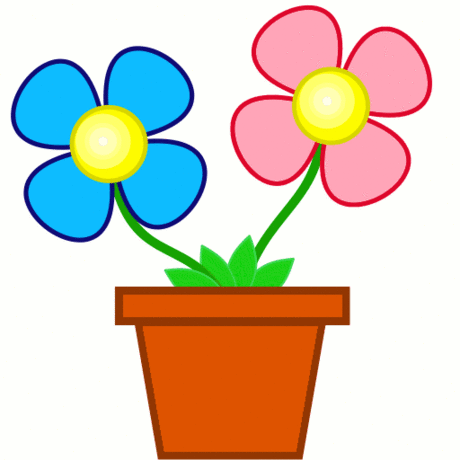 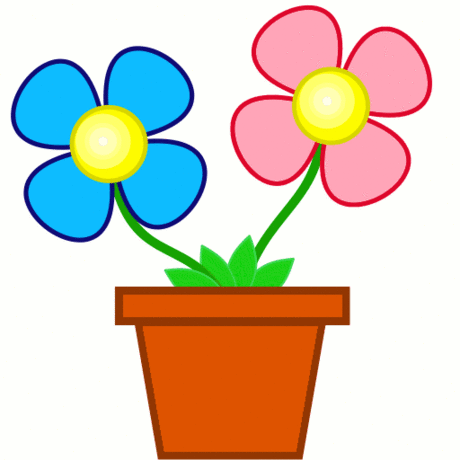 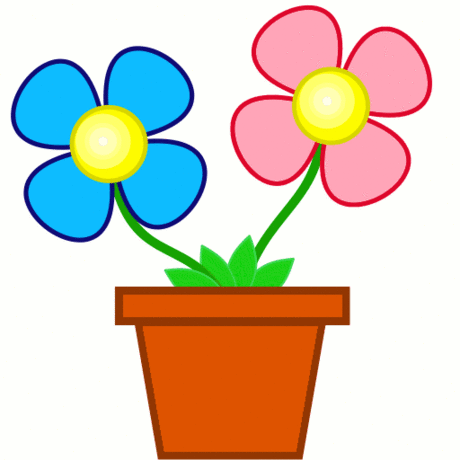 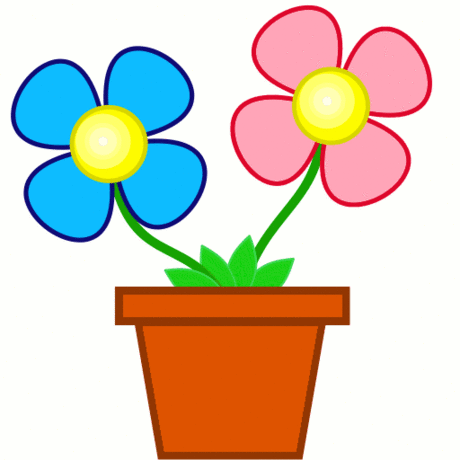 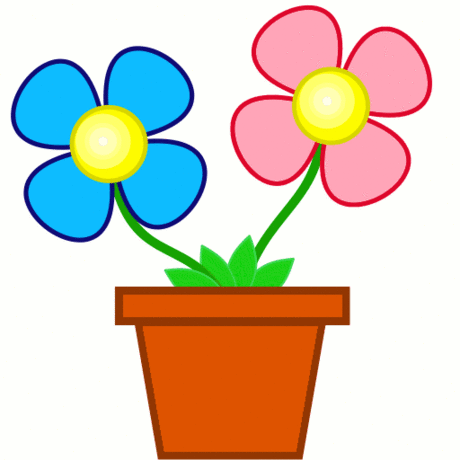 KNP # M 435.4                                         Kentucky Center for Mathematics                    www.kentuckymathematics.org
KNP # M 435.4                                         Kentucky Center for Mathematics                    www.kentuckymathematics.org
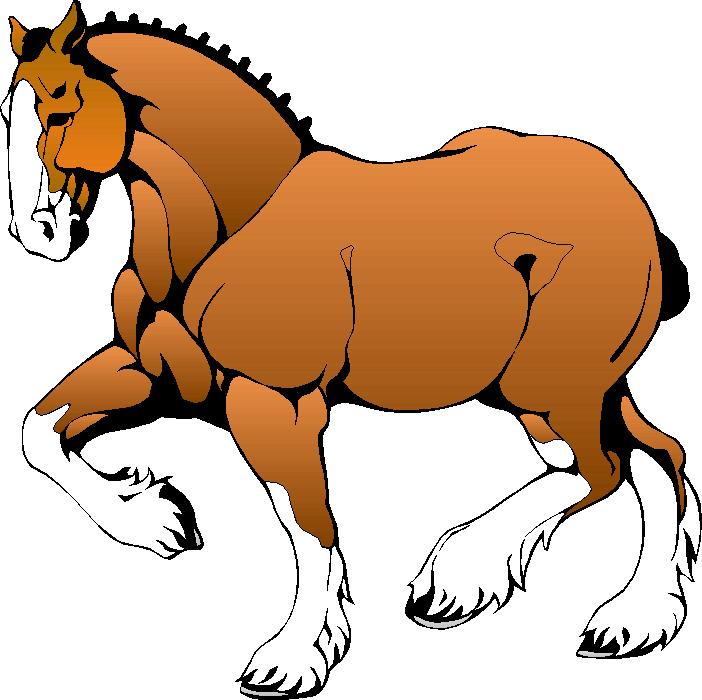 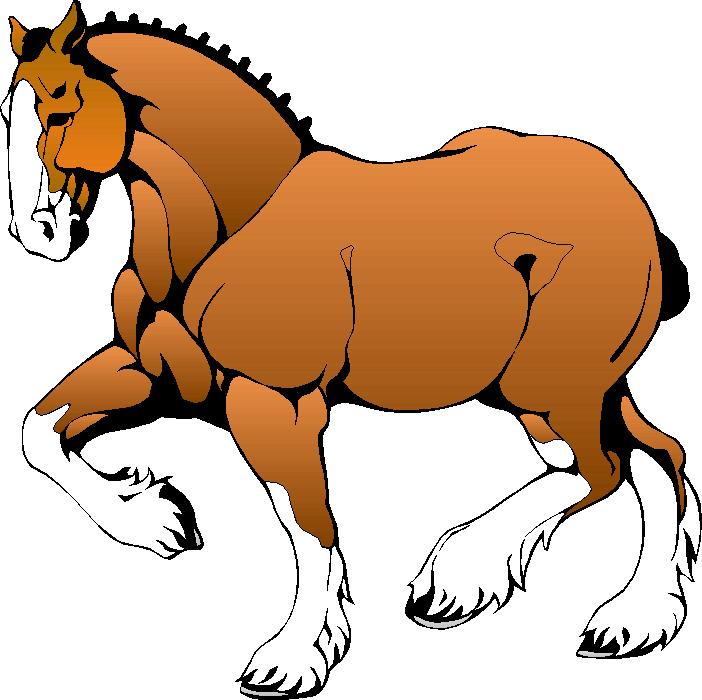 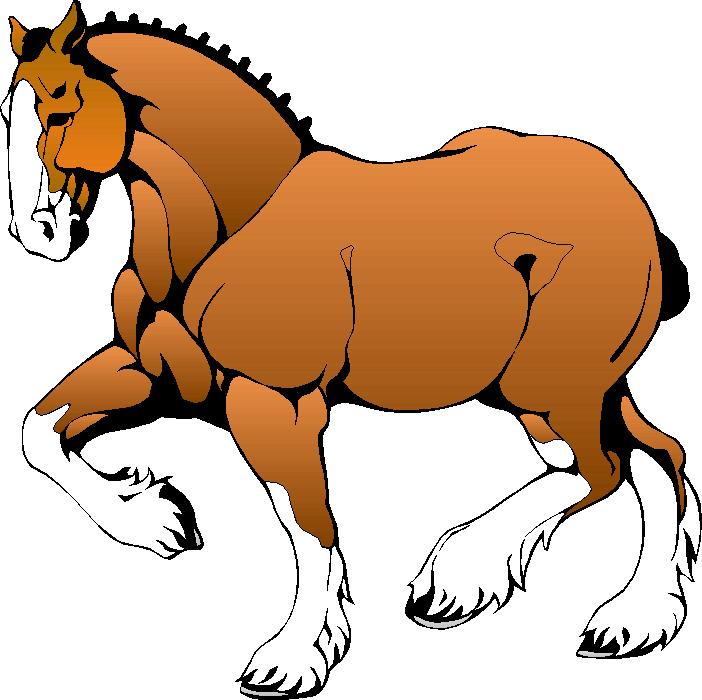 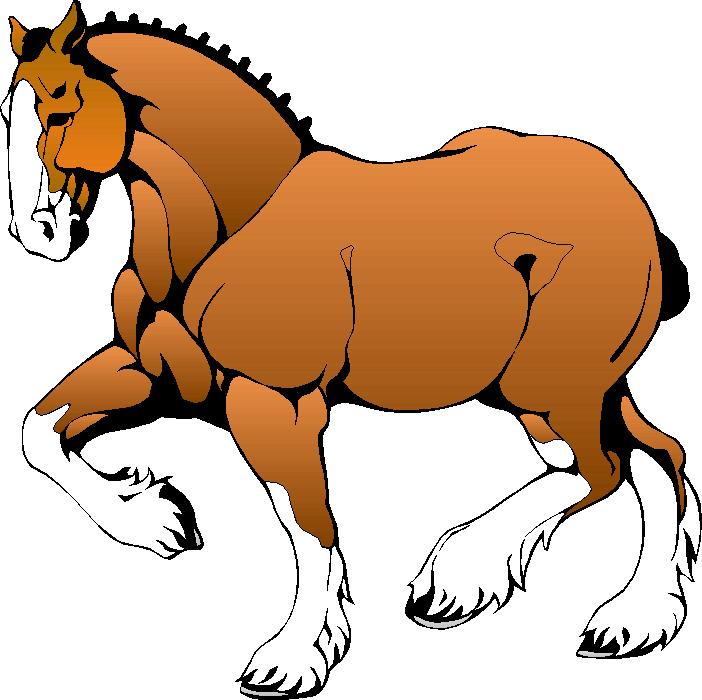 KNP # M 435.4                                         Kentucky Center for Mathematics                    www.kentuckymathematics.org
KNP # M 435.4                                         Kentucky Center for Mathematics                    www.kentuckymathematics.org
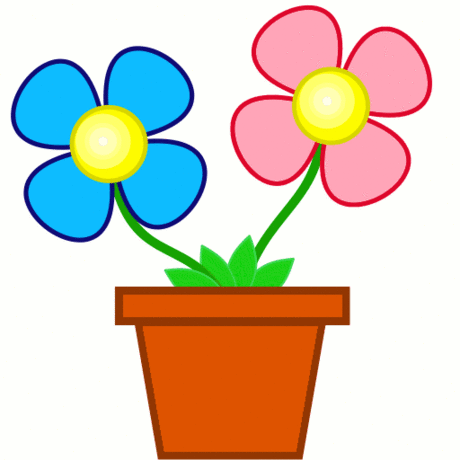 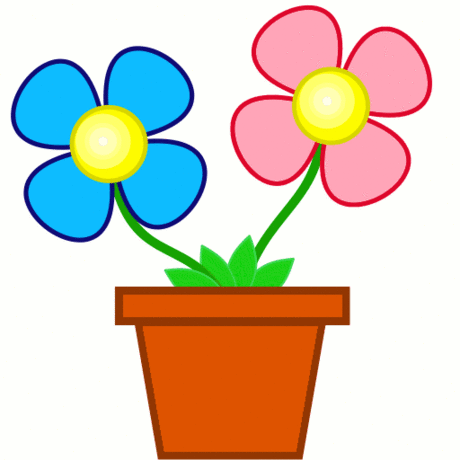 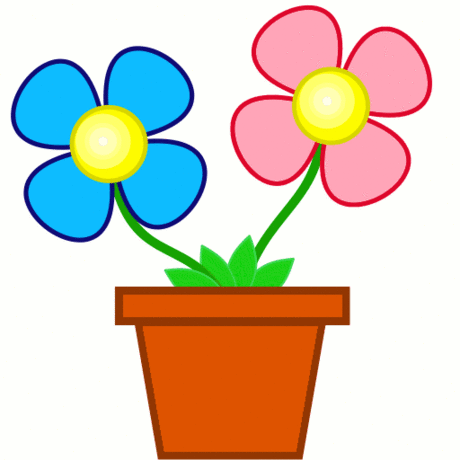 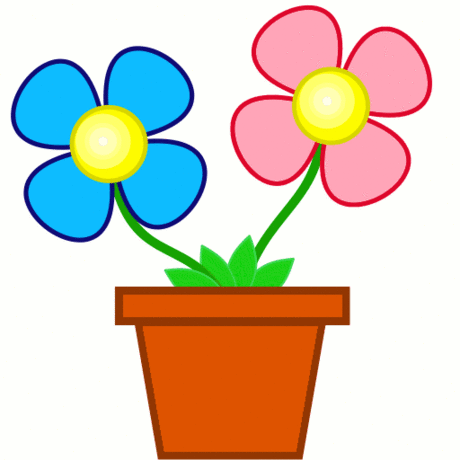 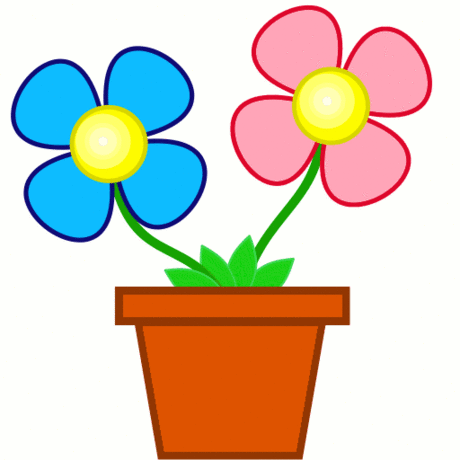 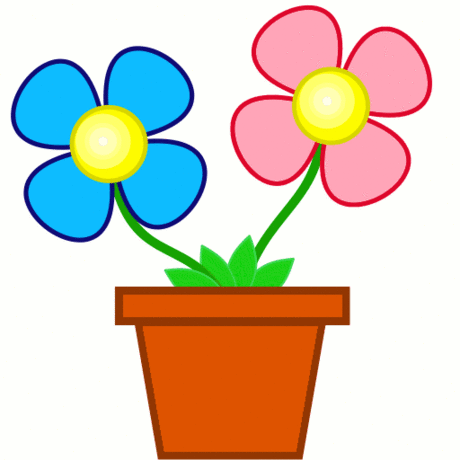 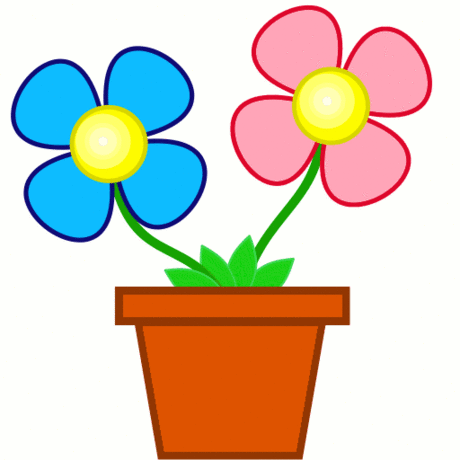 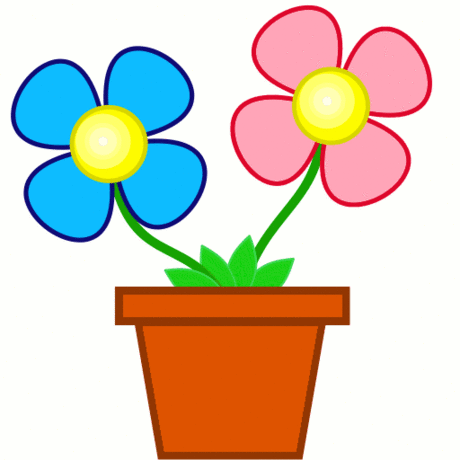 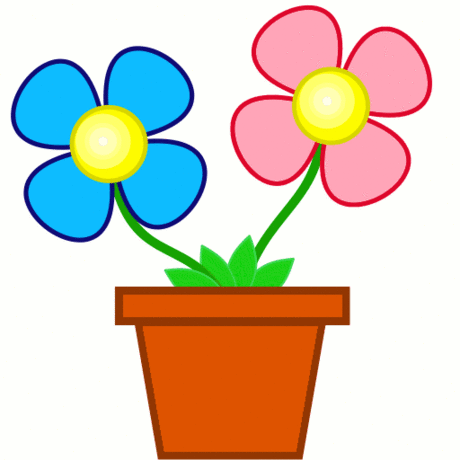 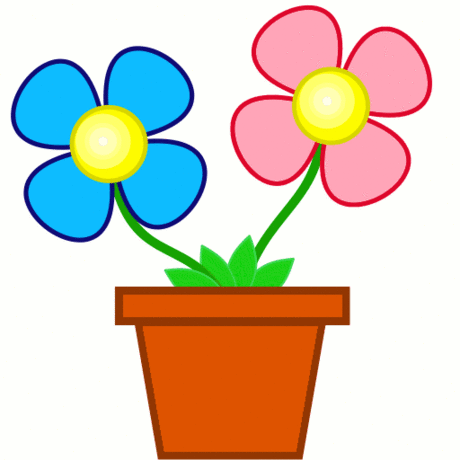 KNP # M 435.4                                         Kentucky Center for Mathematics                    www.kentuckymathematics.org
KNP # M 435.4                                         Kentucky Center for Mathematics                    www.kentuckymathematics.org
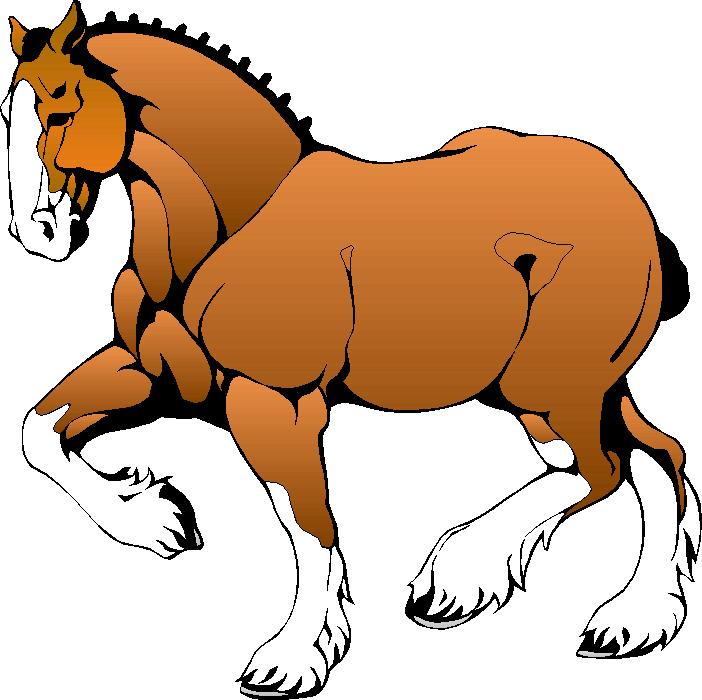 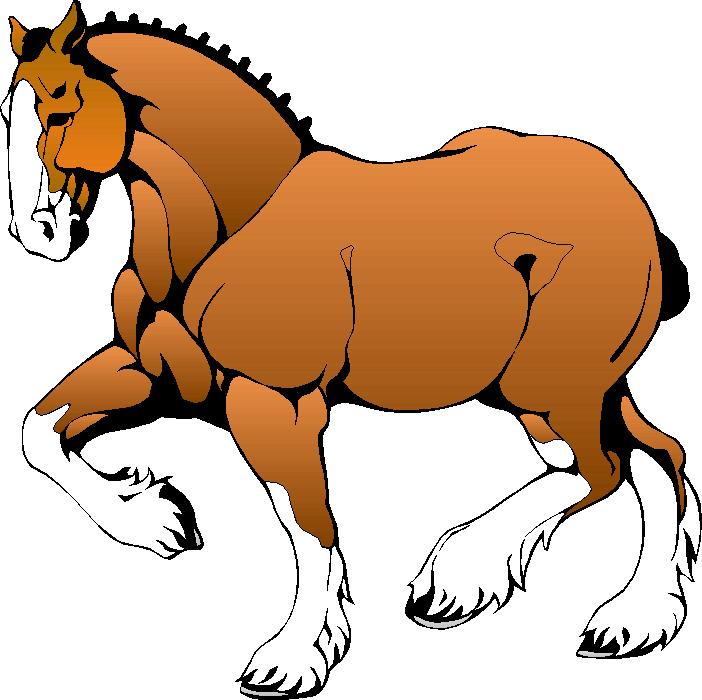 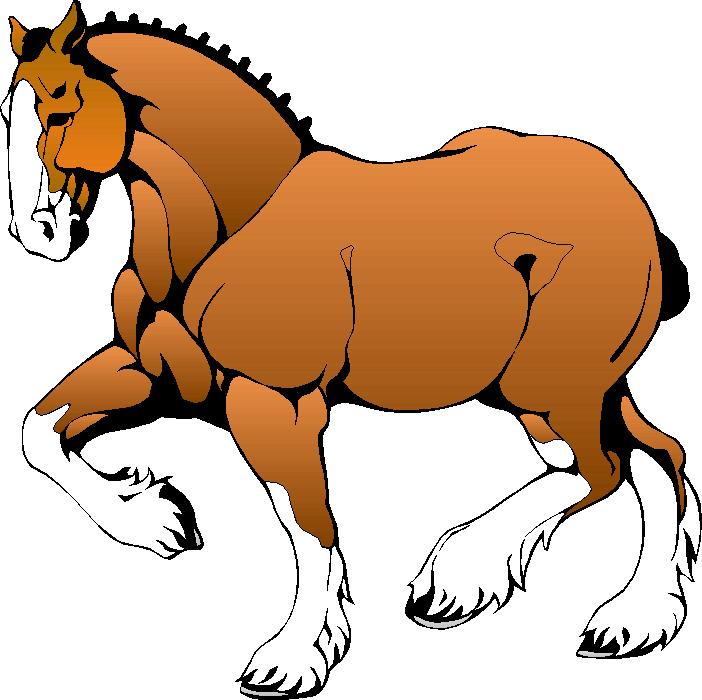 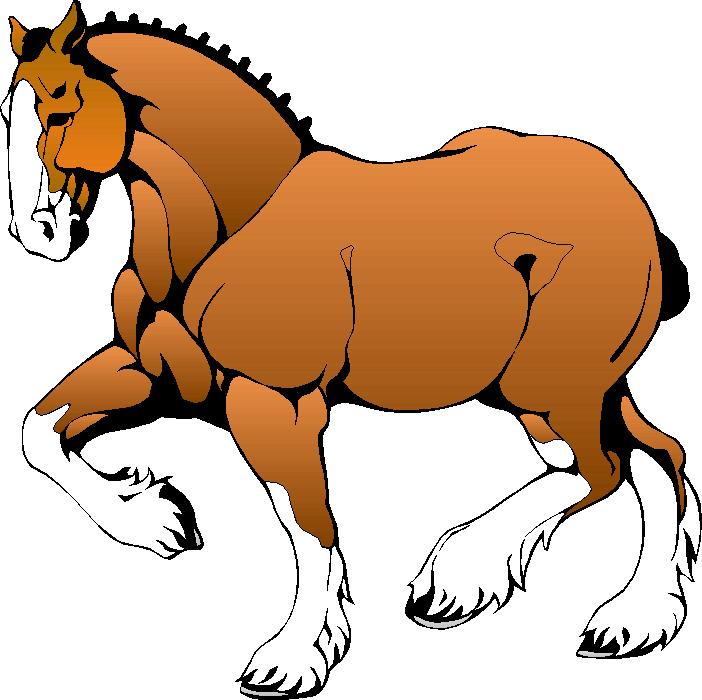 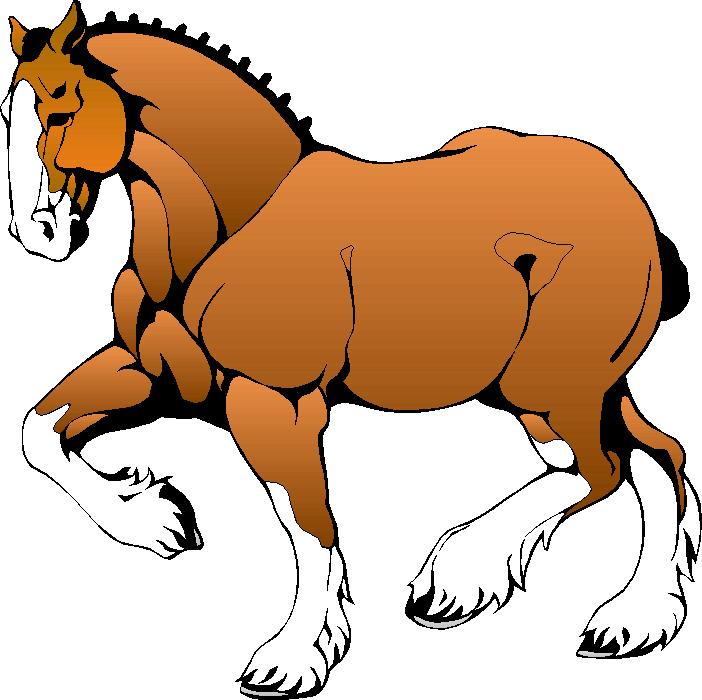 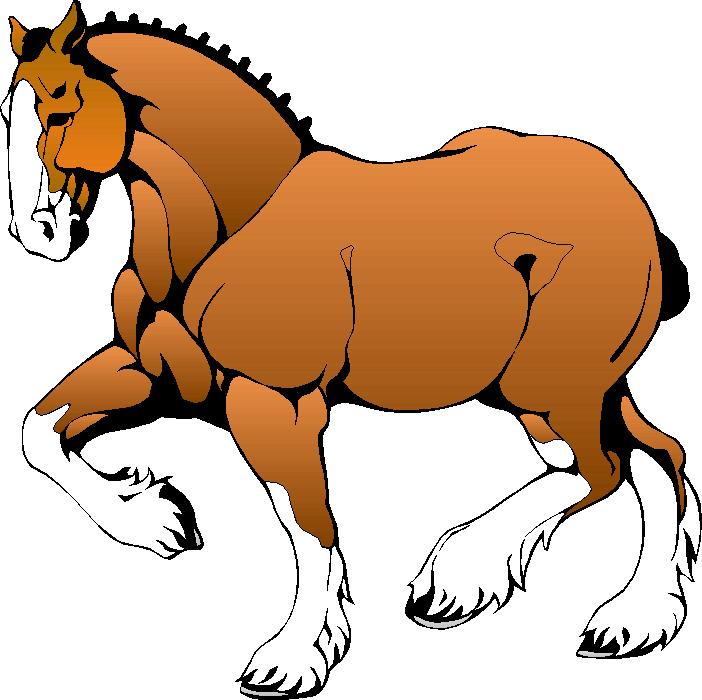 KNP # M 435.4                                         Kentucky Center for Mathematics                    www.kentuckymathematics.org
KNP # M 435.4                                         Kentucky Center for Mathematics                    www.kentuckymathematics.org
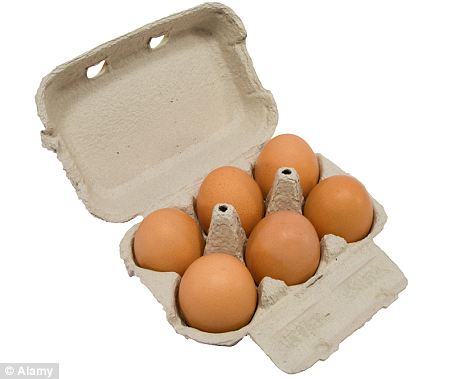 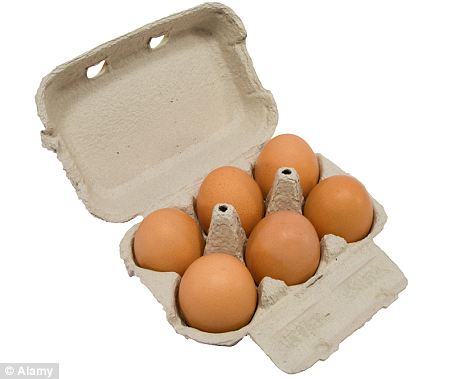 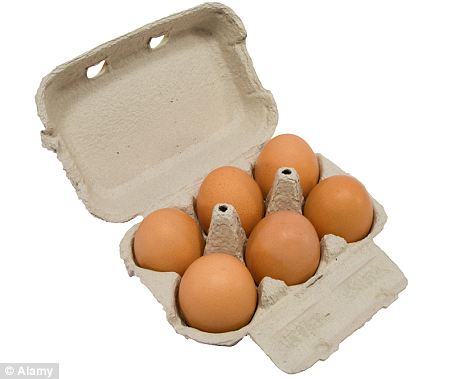 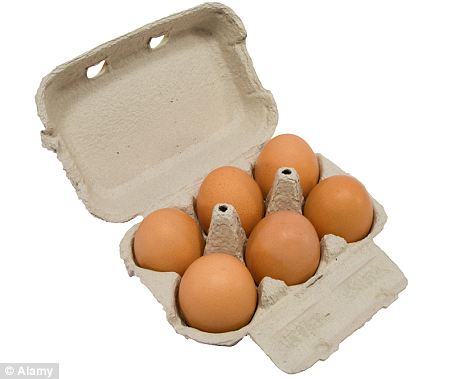 KNP # M 435.4                                         Kentucky Center for Mathematics                    www.kentuckymathematics.org
KNP # M 435.4                                         Kentucky Center for Mathematics                    www.kentuckymathematics.org
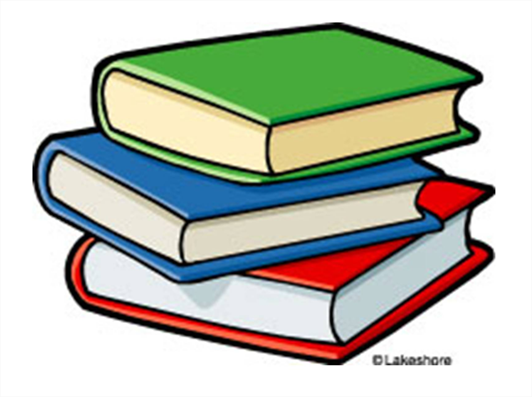 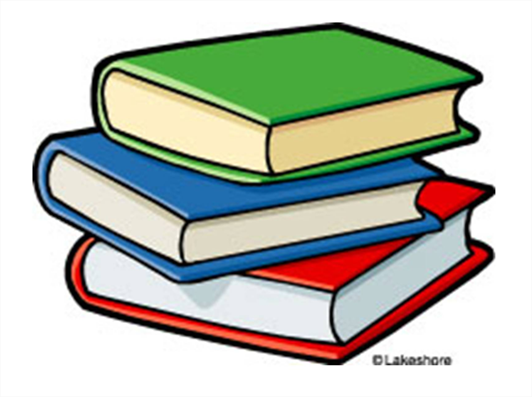 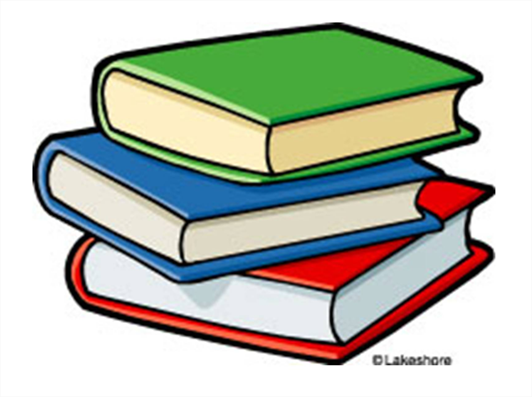 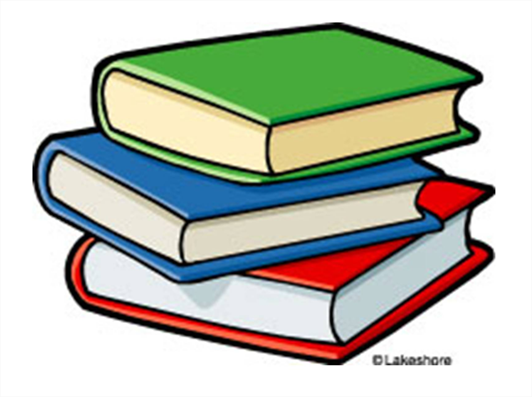 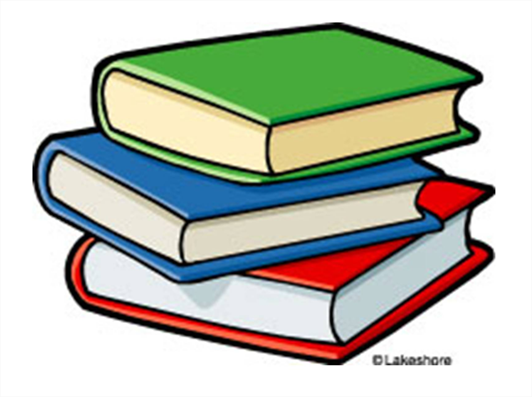 KNP # M 435.4                                         Kentucky Center for Mathematics                    www.kentuckymathematics.org
KNP # M 435.4                                         Kentucky Center for Mathematics                    www.kentuckymathematics.org
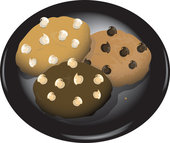 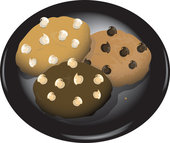 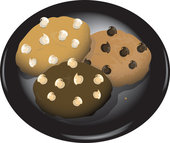 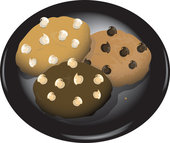 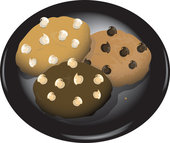 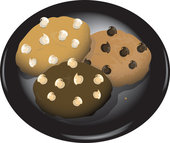 KNP # M 435.4                                         Kentucky Center for Mathematics                    www.kentuckymathematics.org
KNP # M 435.4                                         Kentucky Center for Mathematics                    www.kentuckymathematics.org
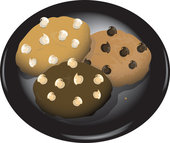 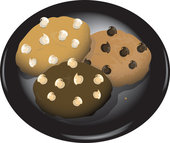 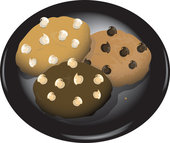 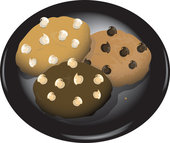 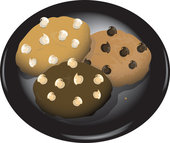 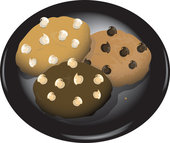 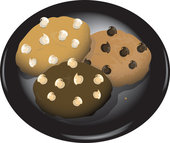 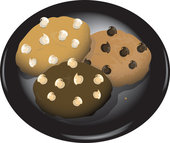 KNP # M 435.4                                         Kentucky Center for Mathematics                    www.kentuckymathematics.org
KNP # M 435.4                                         Kentucky Center for Mathematics                    www.kentuckymathematics.org
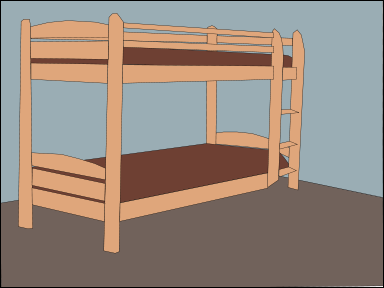 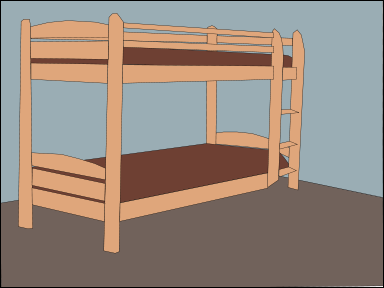 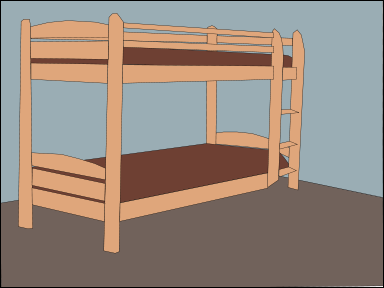 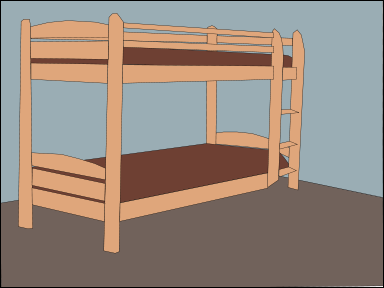 KNP # M 435.4                                         Kentucky Center for Mathematics                    www.kentuckymathematics.org
[Speaker Notes: How many beds]
KNP # M 435.4                                         Kentucky Center for Mathematics                    www.kentuckymathematics.org
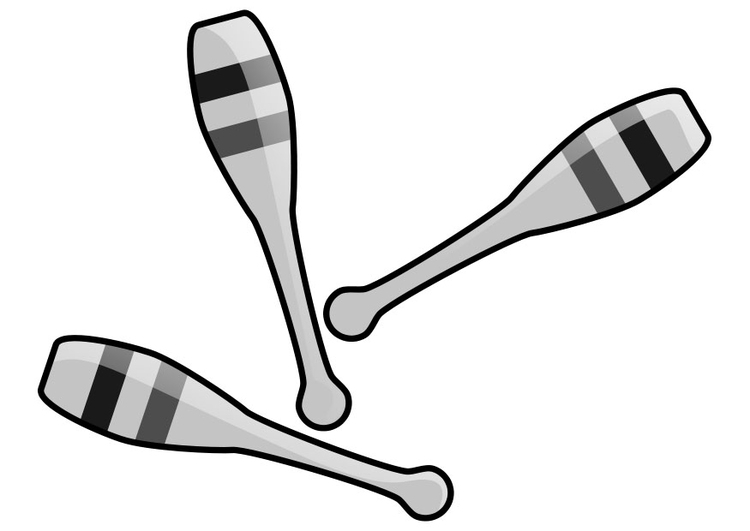 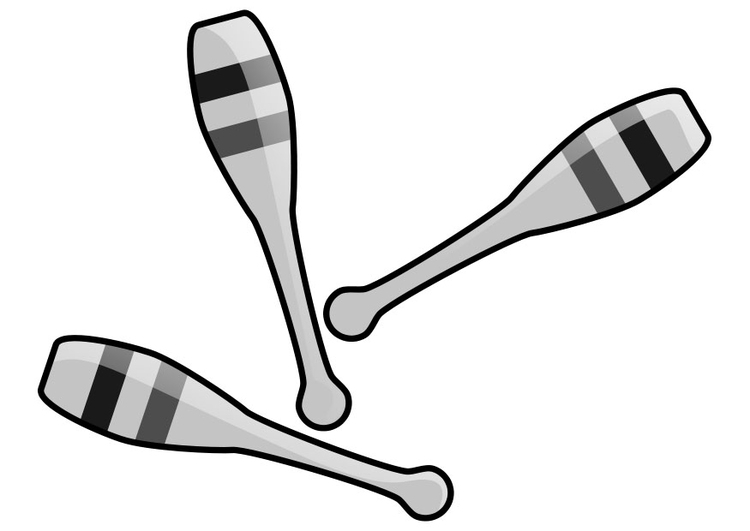 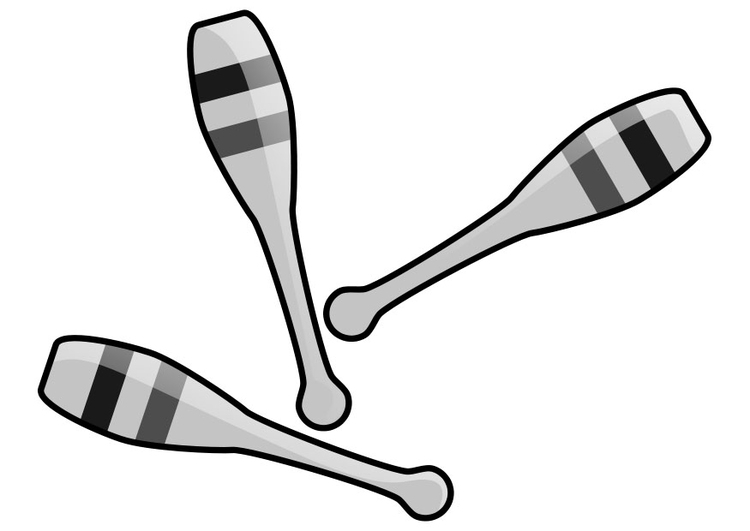 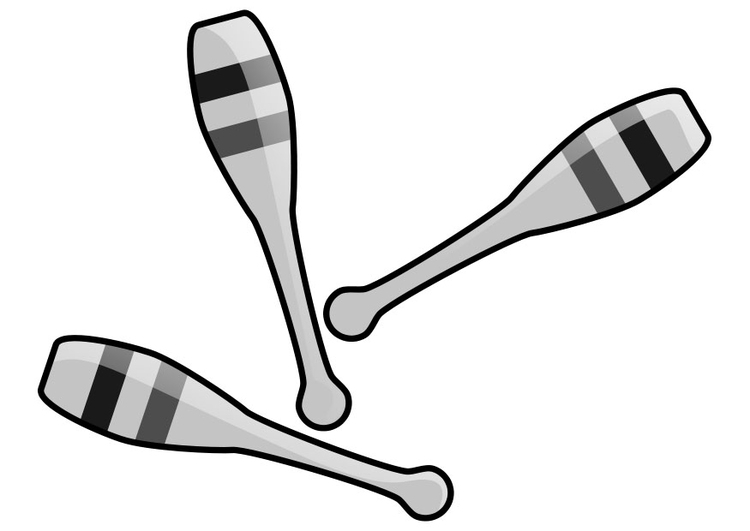 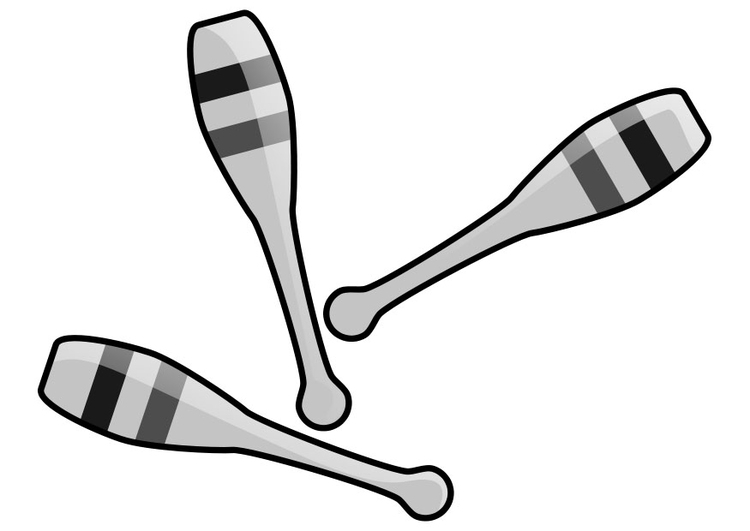 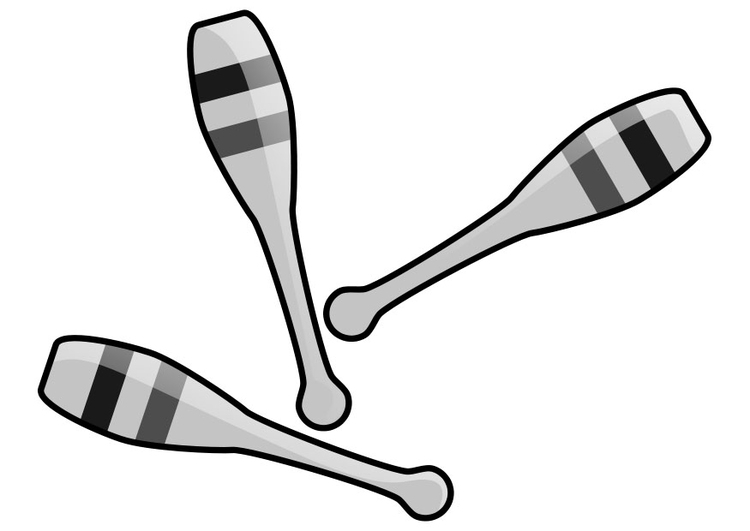 KNP # M 435.4                                         Kentucky Center for Mathematics                    www.kentuckymathematics.org
KNP # M 435.4                                         Kentucky Center for Mathematics                    www.kentuckymathematics.org
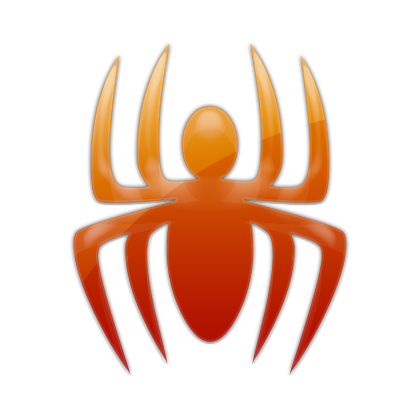 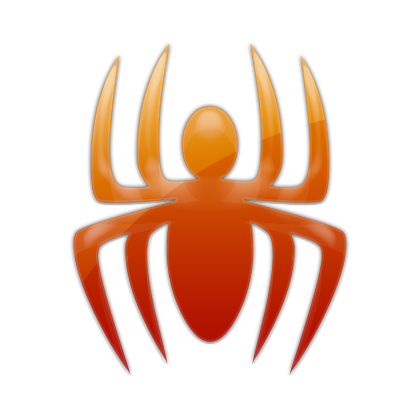 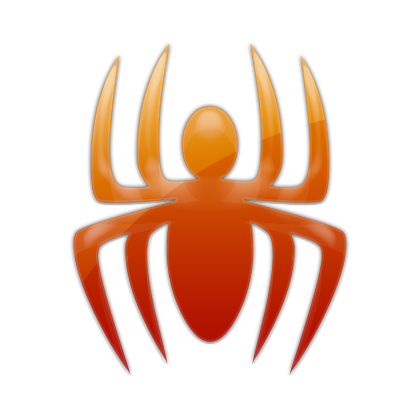 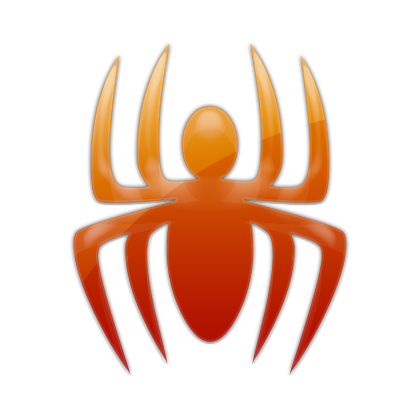 KNP # M 435.4                                         Kentucky Center for Mathematics                    www.kentuckymathematics.org
KNP # M 435.4                                         Kentucky Center for Mathematics                    www.kentuckymathematics.org
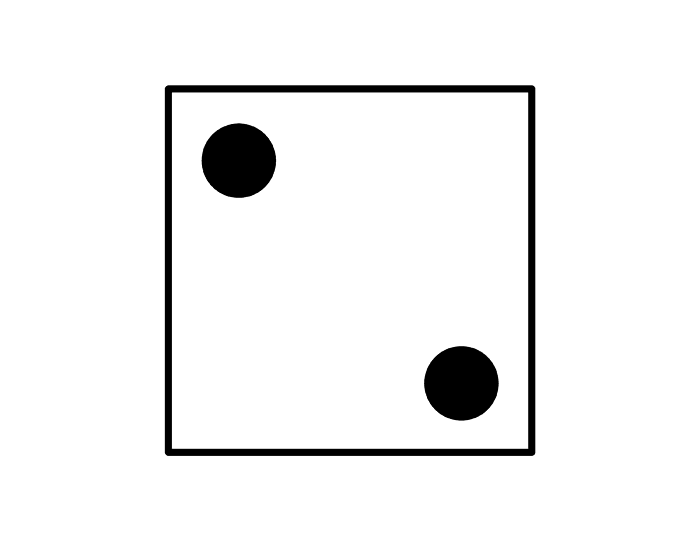 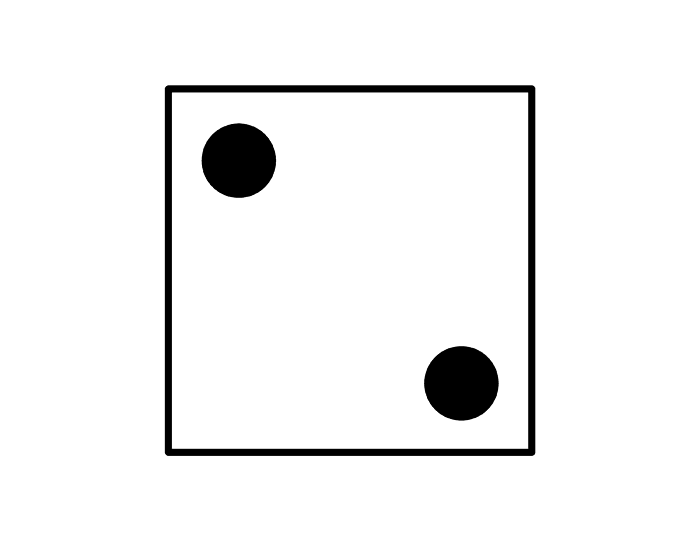 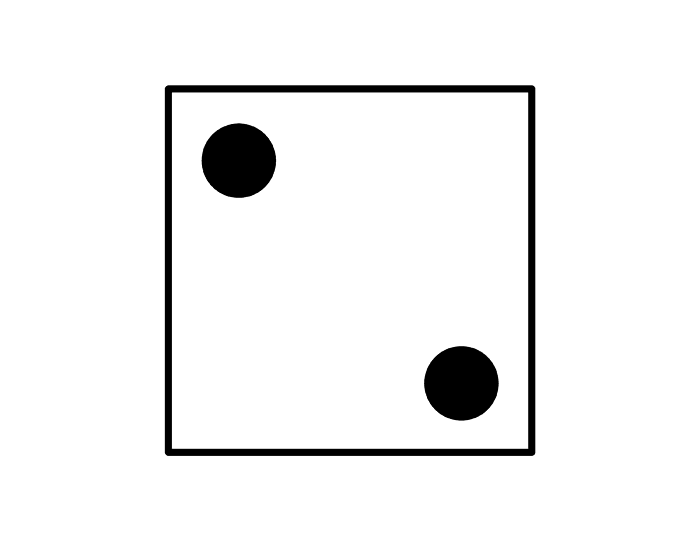 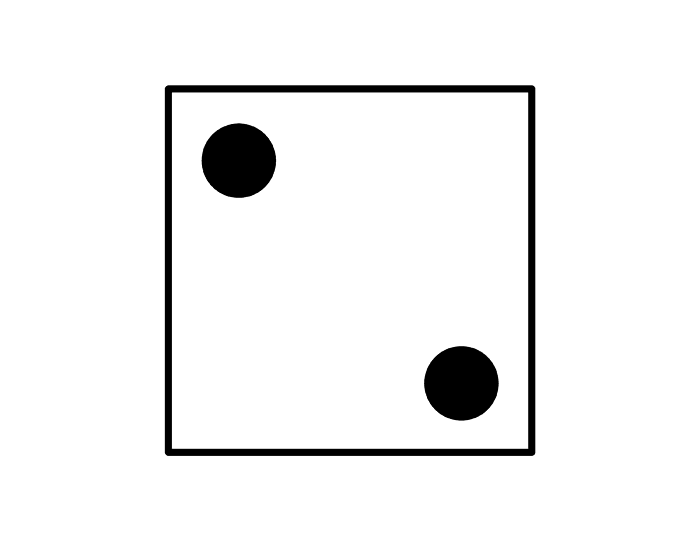 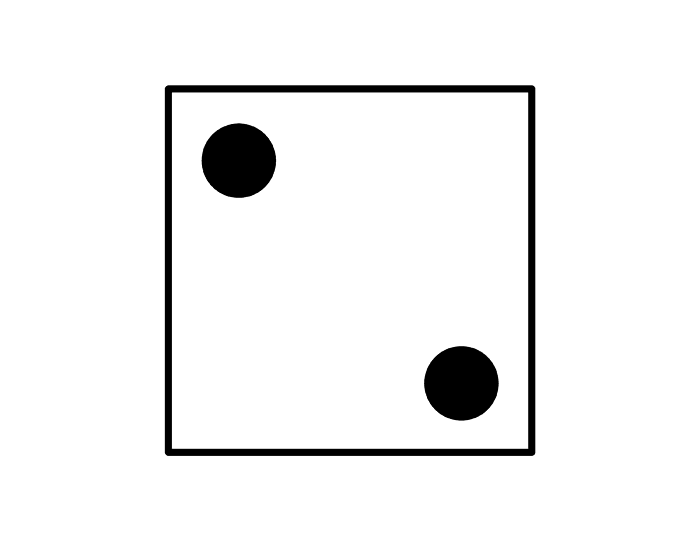 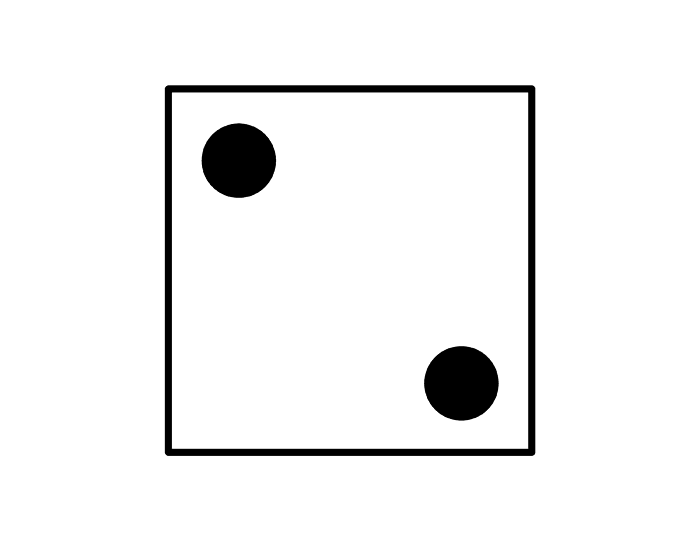 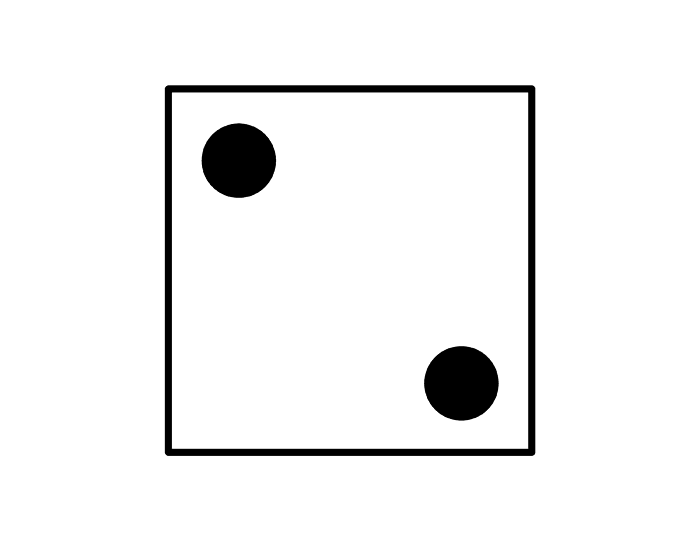 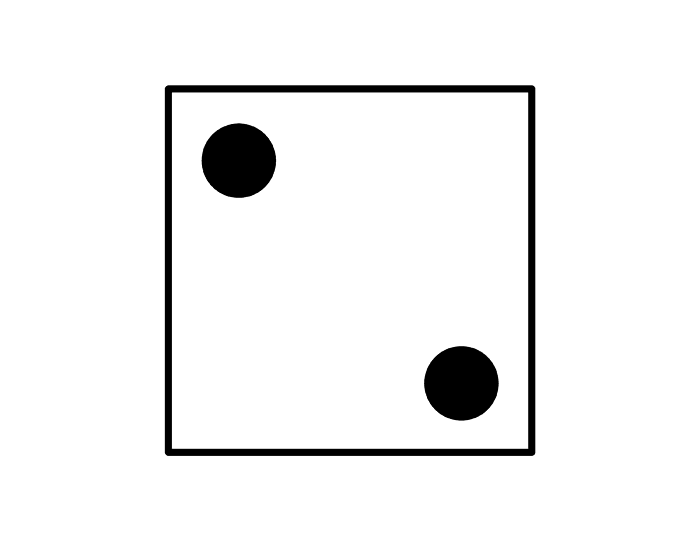 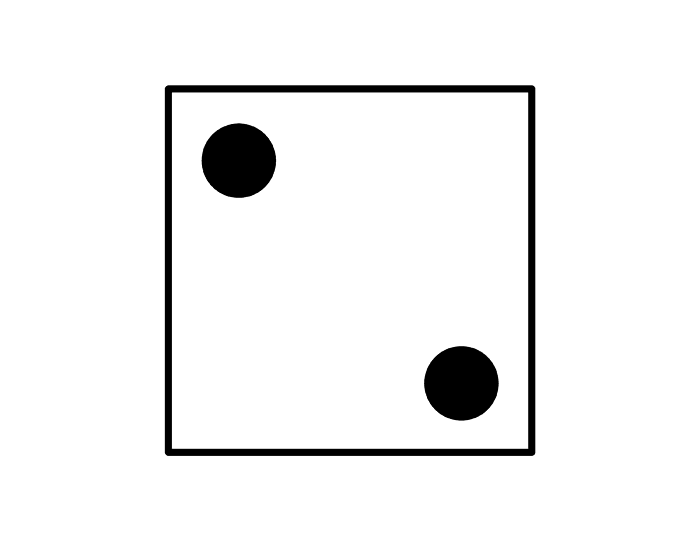 KNP # M 435.4                                         Kentucky Center for Mathematics                    www.kentuckymathematics.org
KNP # M 435.4                                         Kentucky Center for Mathematics                    www.kentuckymathematics.org
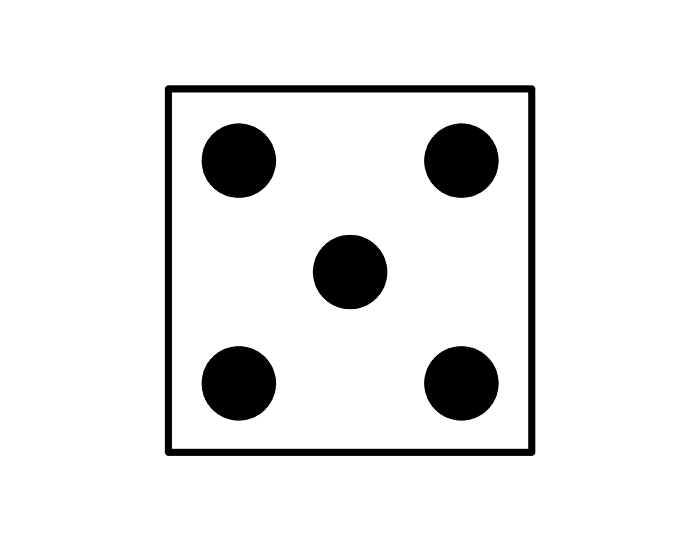 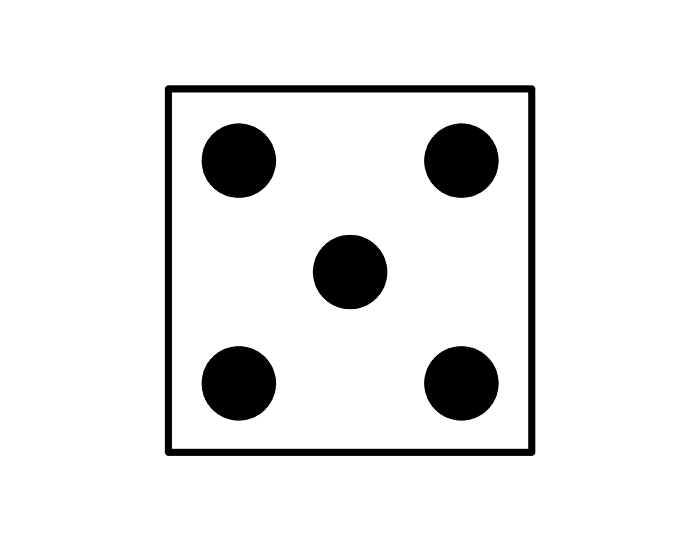 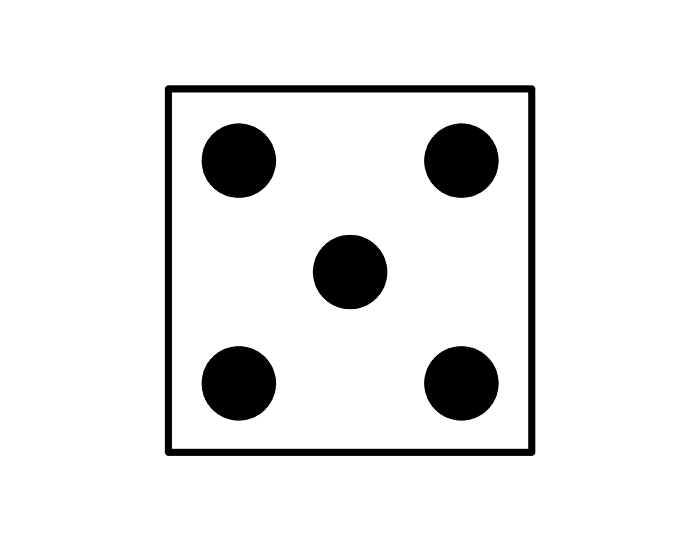 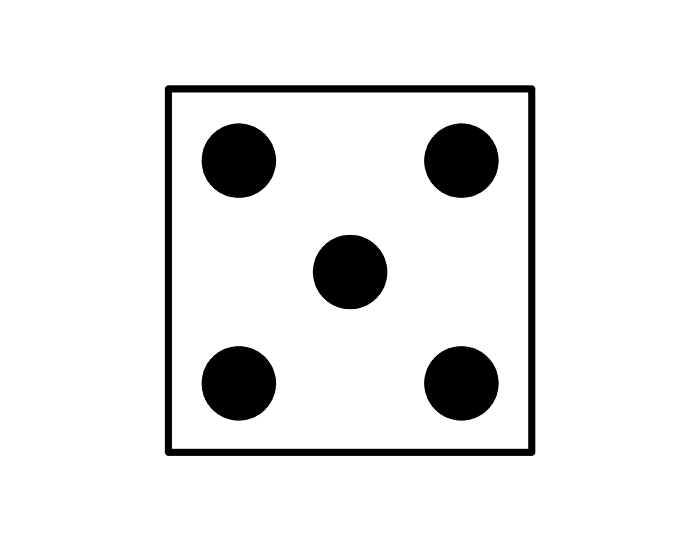 KNP # M 435.4                                         Kentucky Center for Mathematics                    www.kentuckymathematics.org
KNP # M 435.4                                         Kentucky Center for Mathematics                    www.kentuckymathematics.org
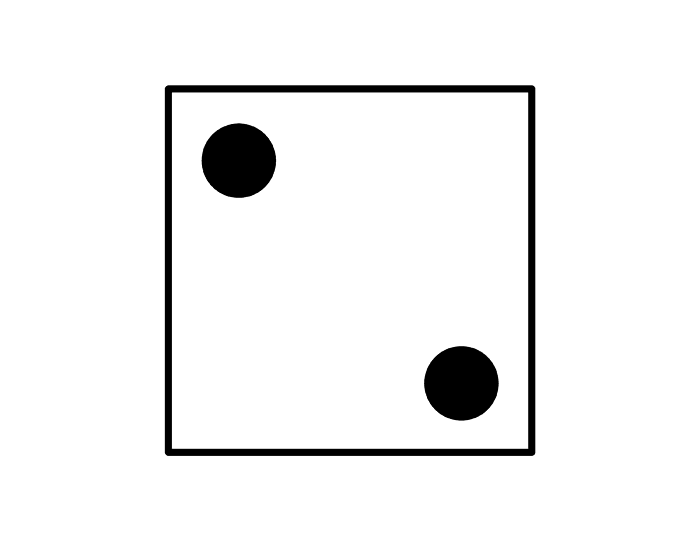 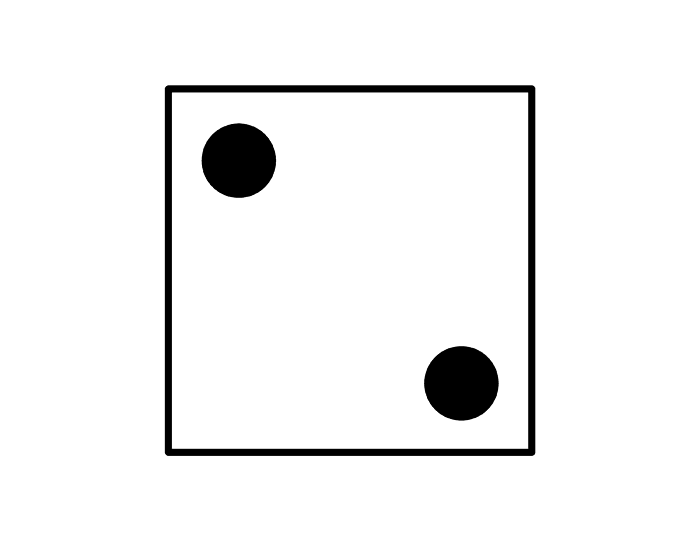 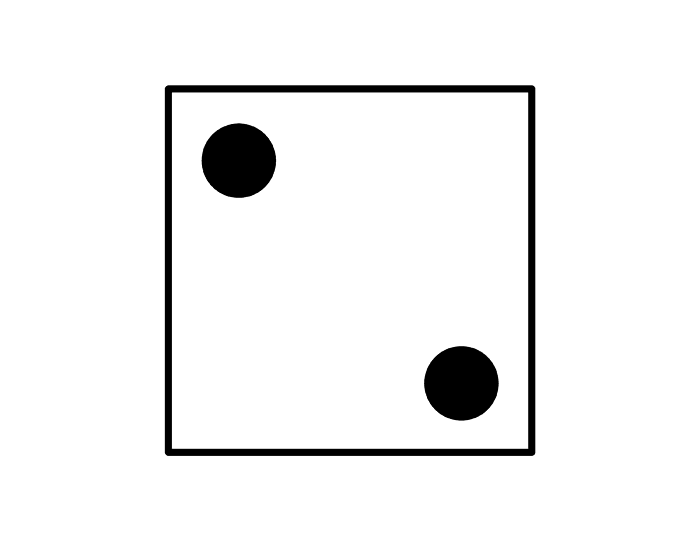 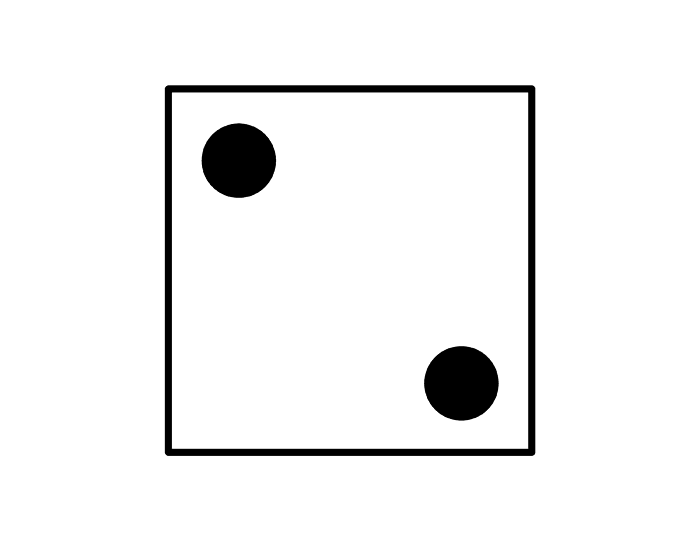 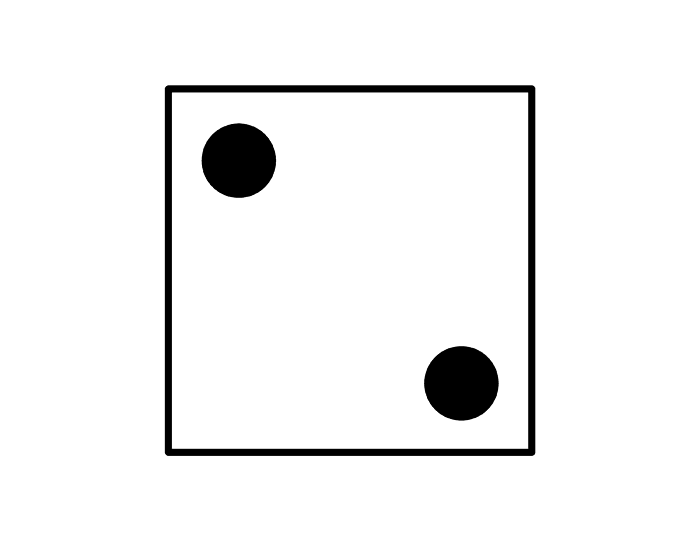 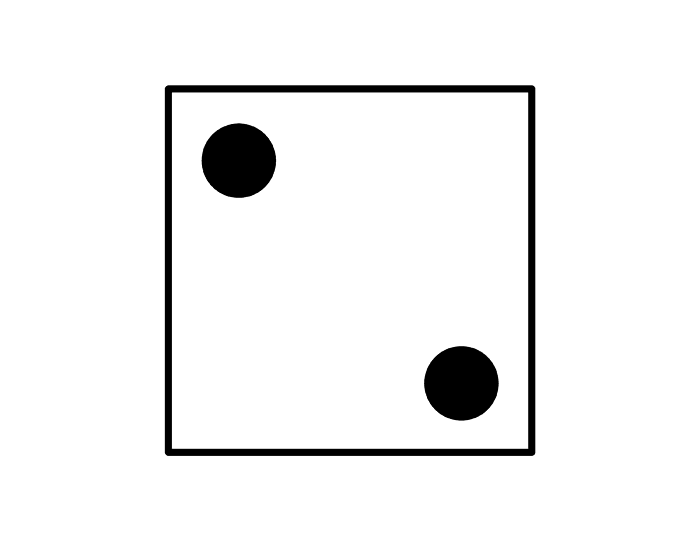 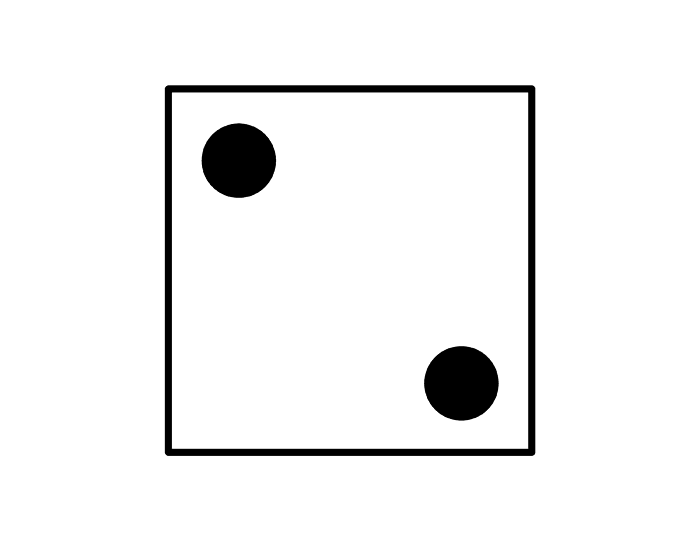 KNP # M 435.4                                         Kentucky Center for Mathematics                    www.kentuckymathematics.org
KNP # M 435.4                                         Kentucky Center for Mathematics                    www.kentuckymathematics.org
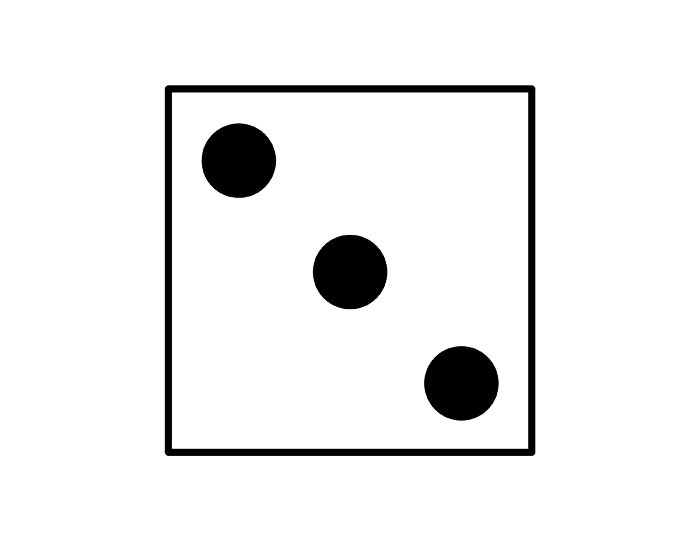 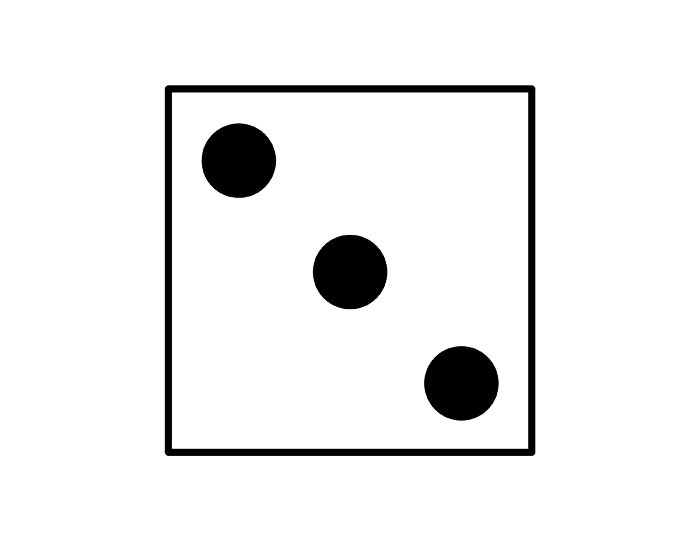 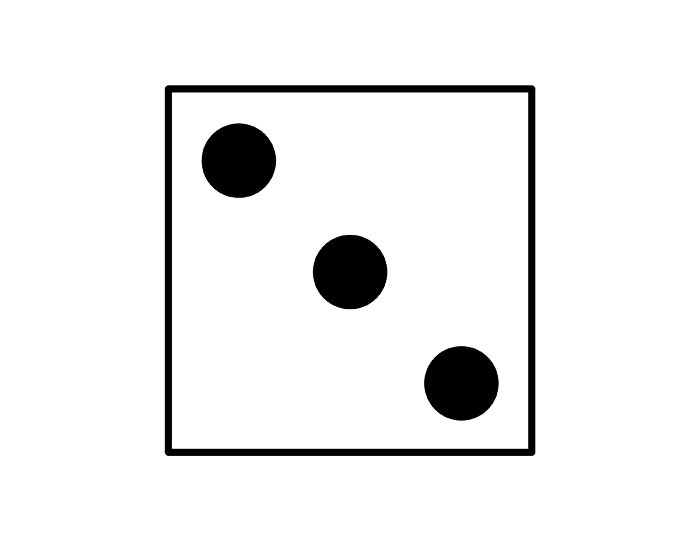 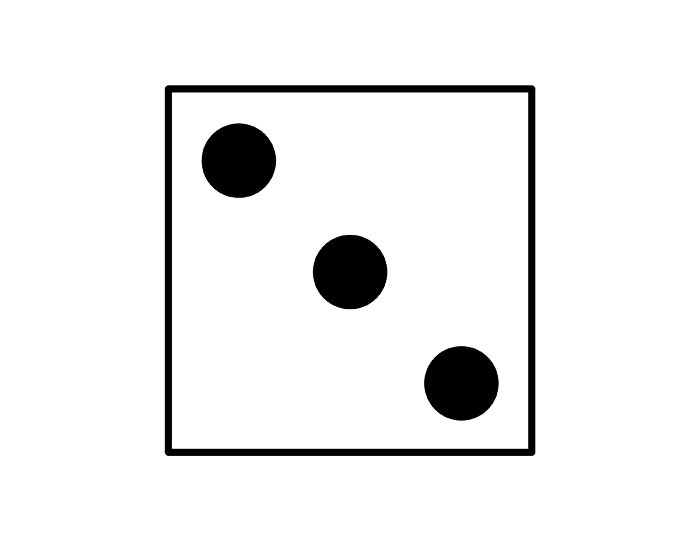 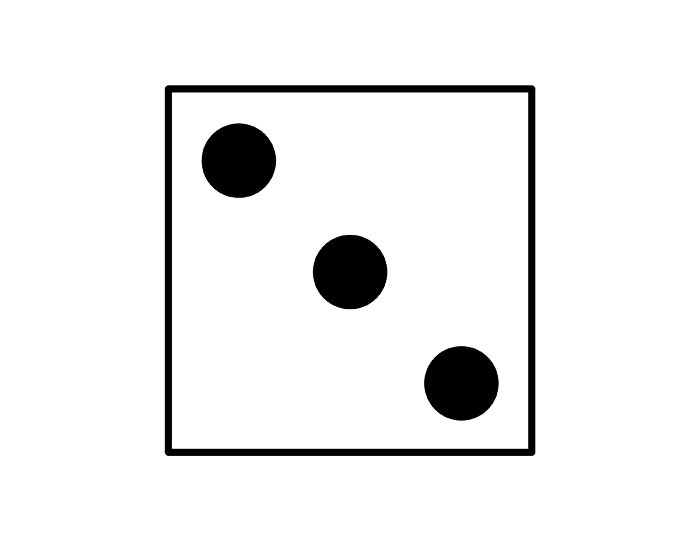 KNP # M 435.4                                         Kentucky Center for Mathematics                    www.kentuckymathematics.org
KNP # M 435.4                                         Kentucky Center for Mathematics                    www.kentuckymathematics.org
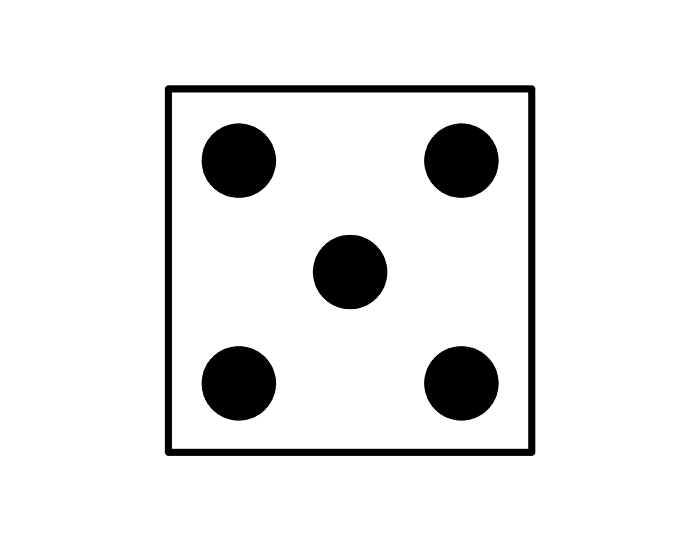 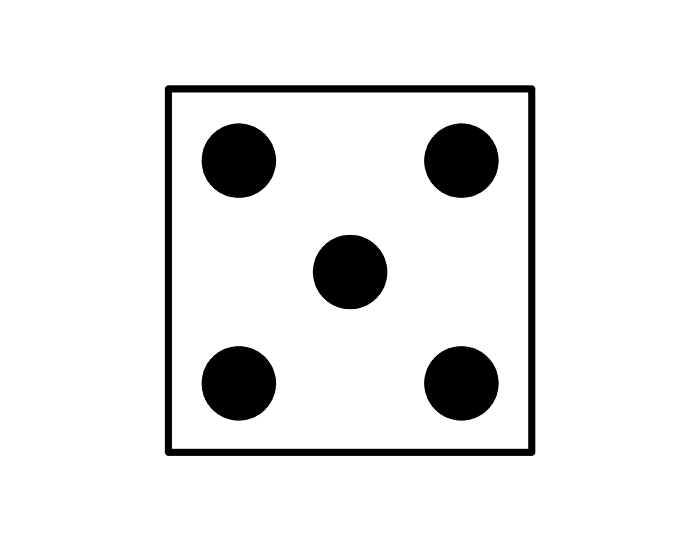 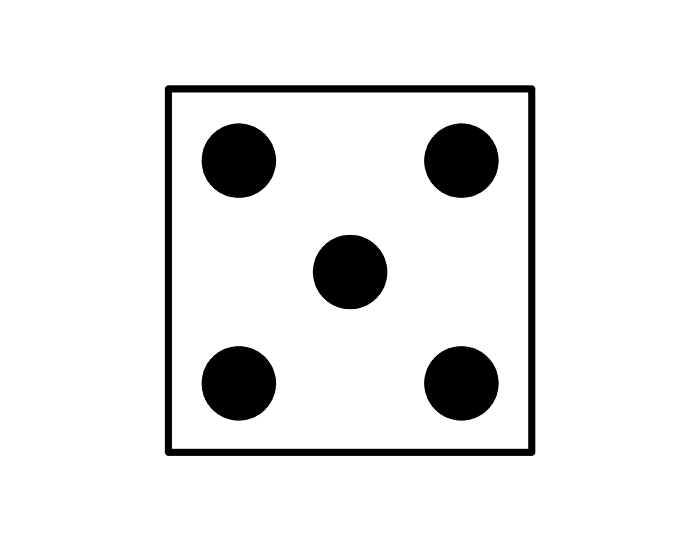 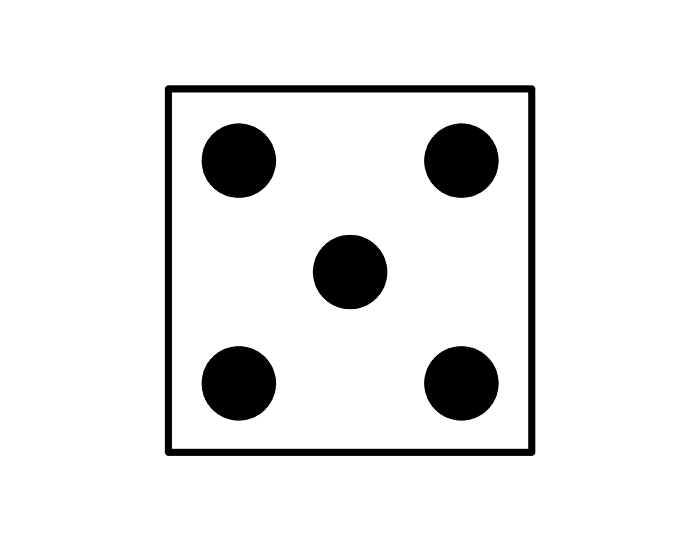 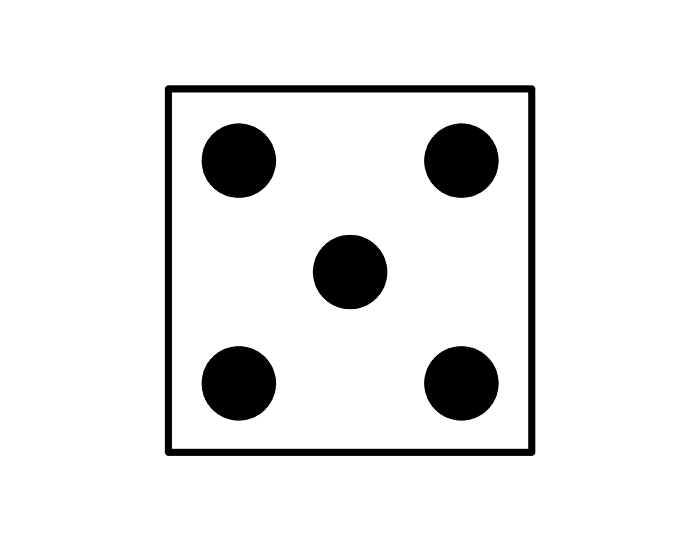 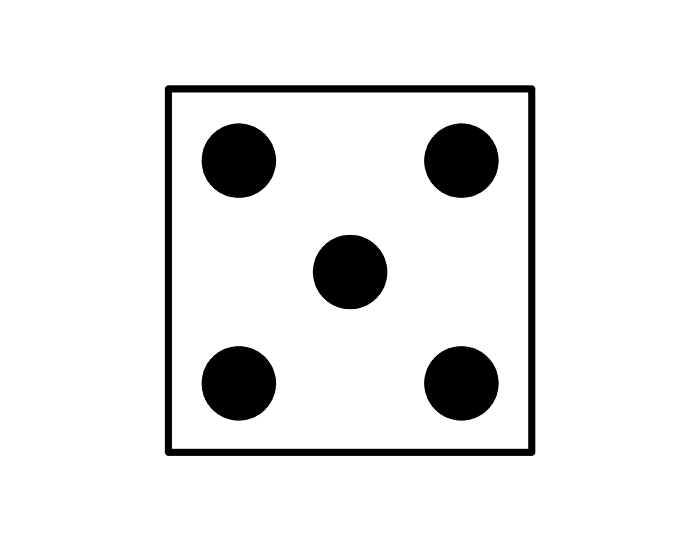 KNP # M 435.4                                         Kentucky Center for Mathematics                    www.kentuckymathematics.org
KNP # M 435.4                                         Kentucky Center for Mathematics                    www.kentuckymathematics.org
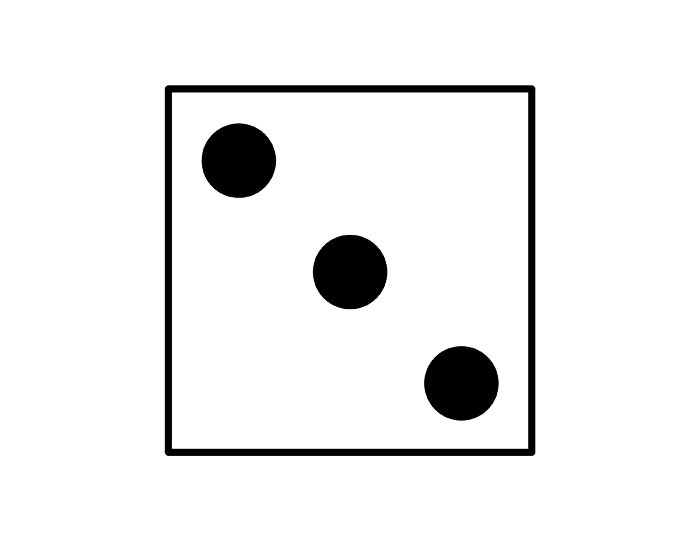 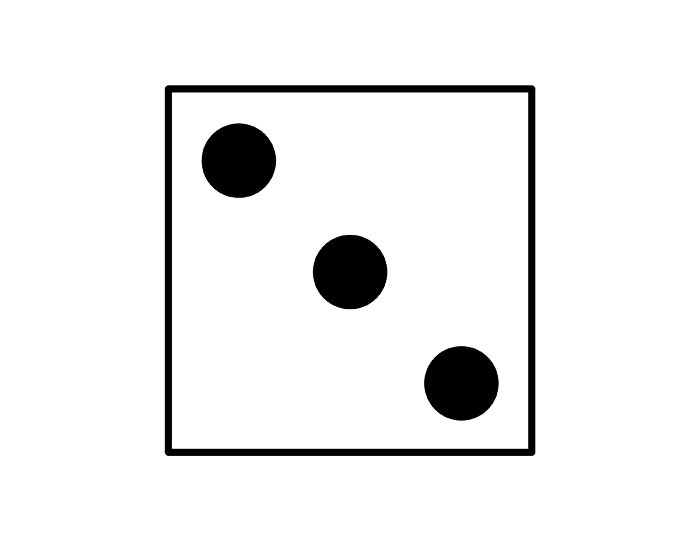 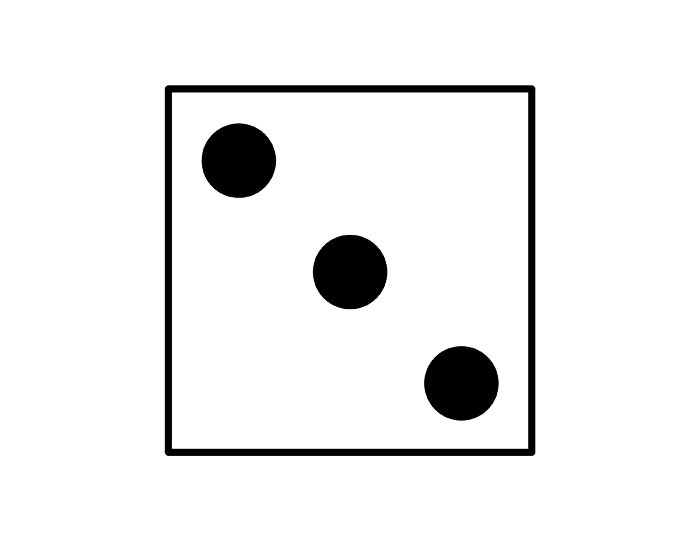 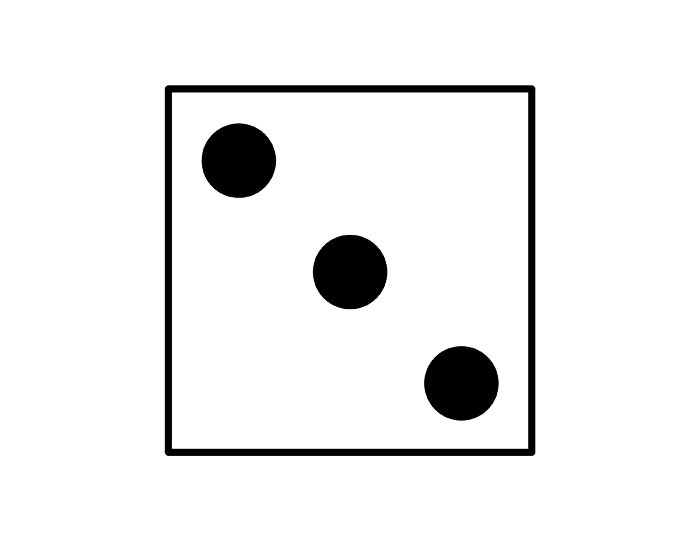 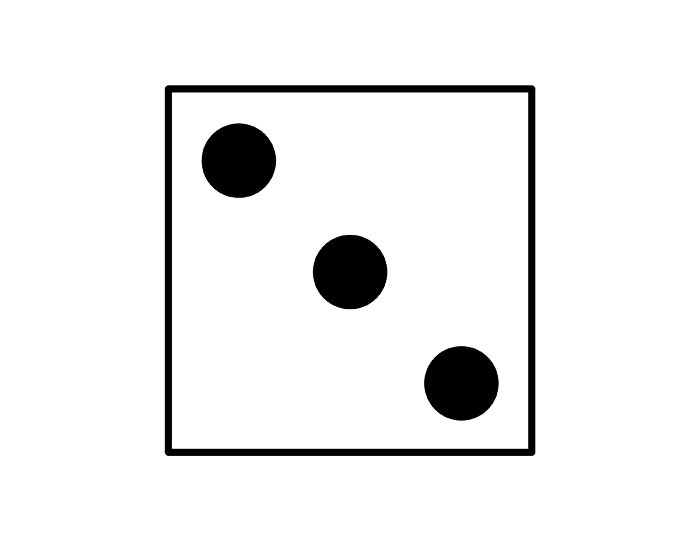 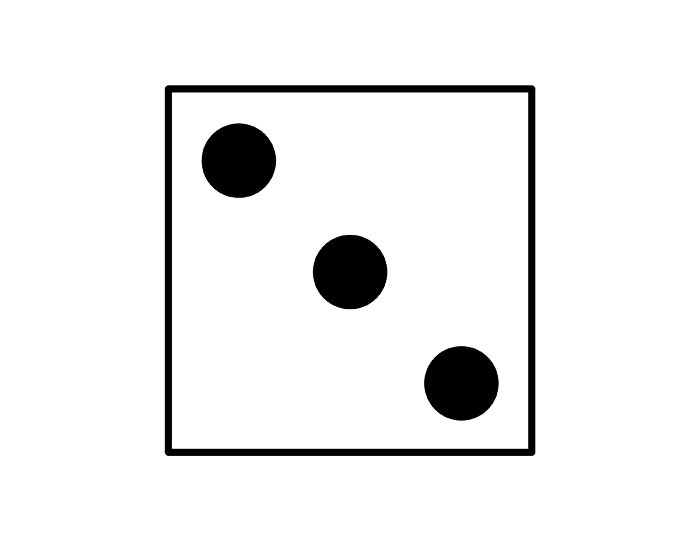 KNP # M 435.4                                         Kentucky Center for Mathematics                    www.kentuckymathematics.org
KNP # M 435.4                                         Kentucky Center for Mathematics                    www.kentuckymathematics.org
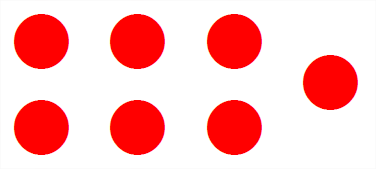 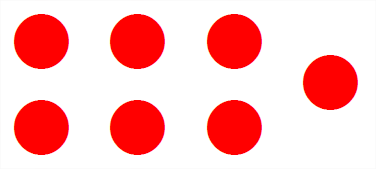 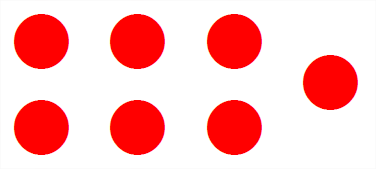 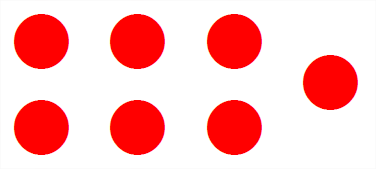 KNP # M 435.4                                         Kentucky Center for Mathematics                    www.kentuckymathematics.org
KNP # M 435.4                                         Kentucky Center for Mathematics                    www.kentuckymathematics.org
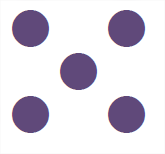 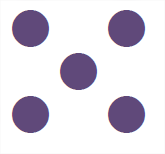 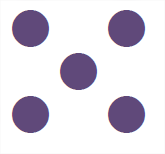 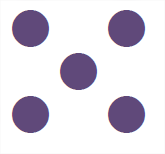 KNP # M 435.4                                         Kentucky Center for Mathematics                    www.kentuckymathematics.org
KNP # M 435.4                                         Kentucky Center for Mathematics                    www.kentuckymathematics.org
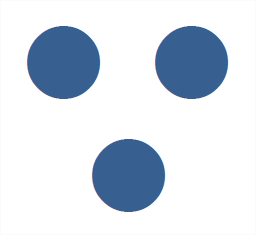 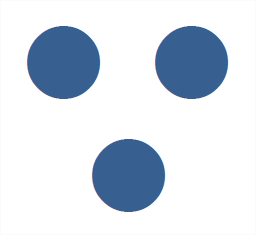 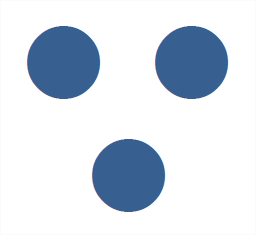 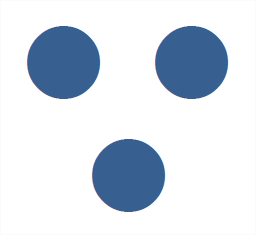 KNP # M 435.4                                         Kentucky Center for Mathematics                    www.kentuckymathematics.org
KNP # M 435.4                                         Kentucky Center for Mathematics                    www.kentuckymathematics.org
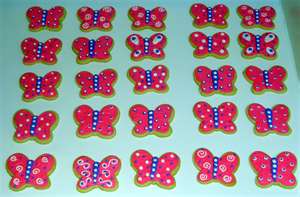 KNP # M 435.4                                         Kentucky Center for Mathematics                    www.kentuckymathematics.org
[Speaker Notes: An array images – 5 rows of 5]
KNP # M 435.4                                         Kentucky Center for Mathematics                    www.kentuckymathematics.org
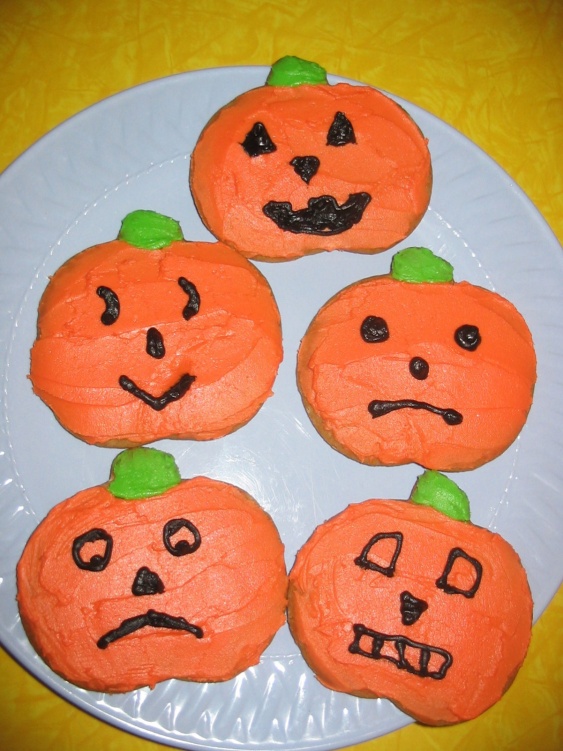 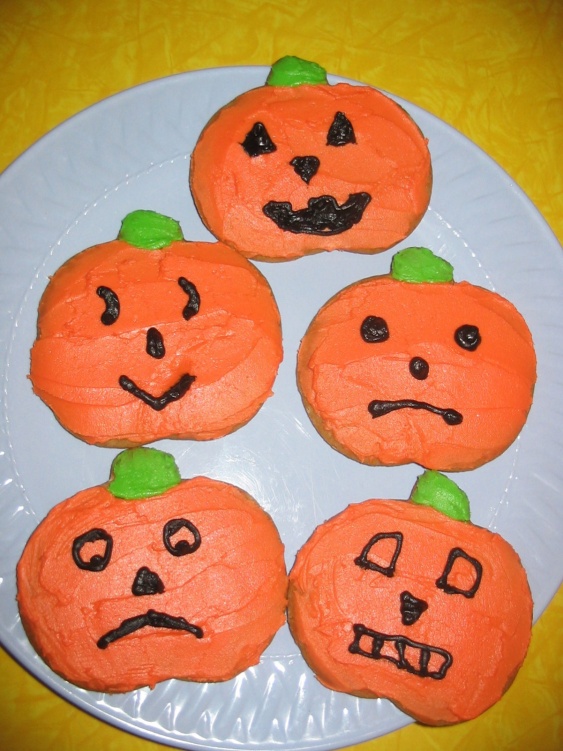 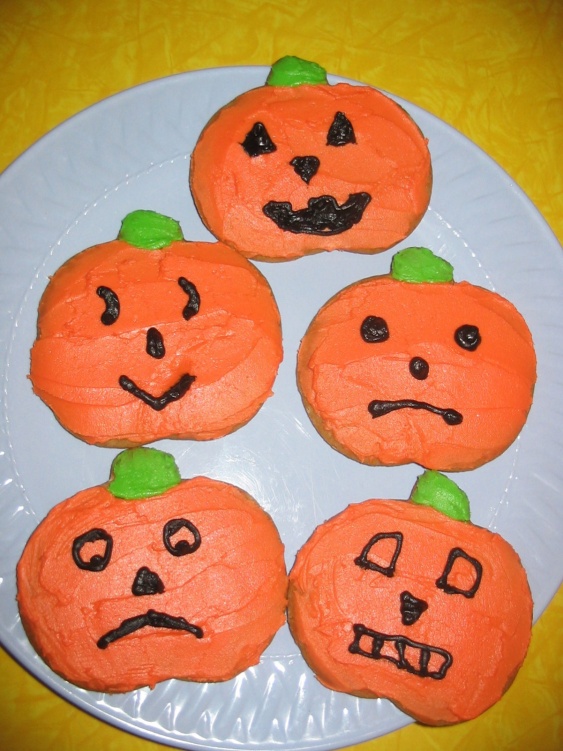 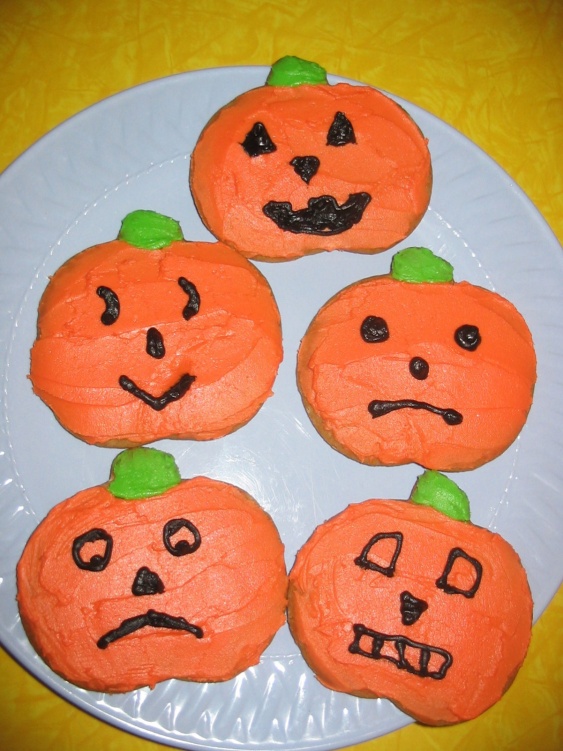 KNP # M 435.4                                         Kentucky Center for Mathematics                    www.kentuckymathematics.org
KNP # M 435.4                                         Kentucky Center for Mathematics                    www.kentuckymathematics.org
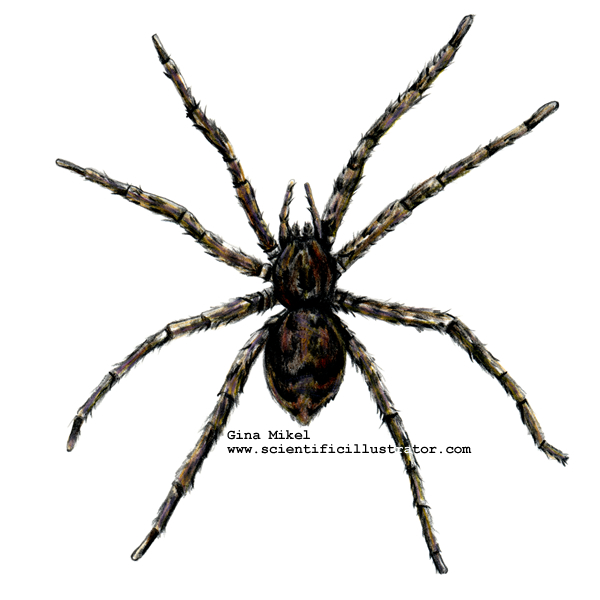 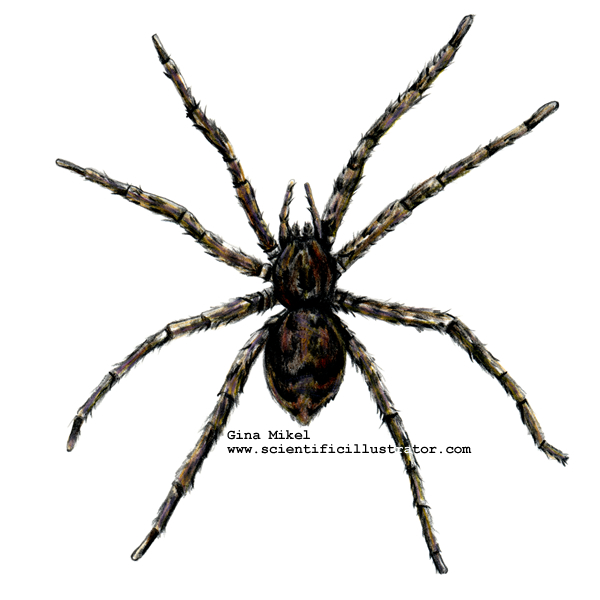 KNP # M 435.4                                         Kentucky Center for Mathematics                    www.kentuckymathematics.org
KNP # M 435.4                                         Kentucky Center for Mathematics                    www.kentuckymathematics.org
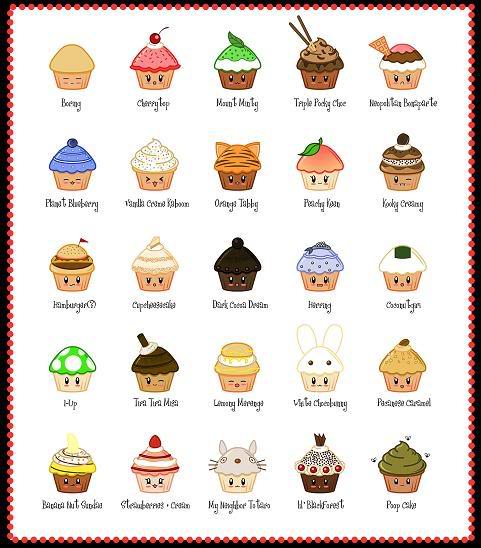 KNP # M 435.4                                         Kentucky Center for Mathematics                    www.kentuckymathematics.org
[Speaker Notes: An array image – 5 rows of 5]
KNP # M 435.4                                         Kentucky Center for Mathematics                    www.kentuckymathematics.org
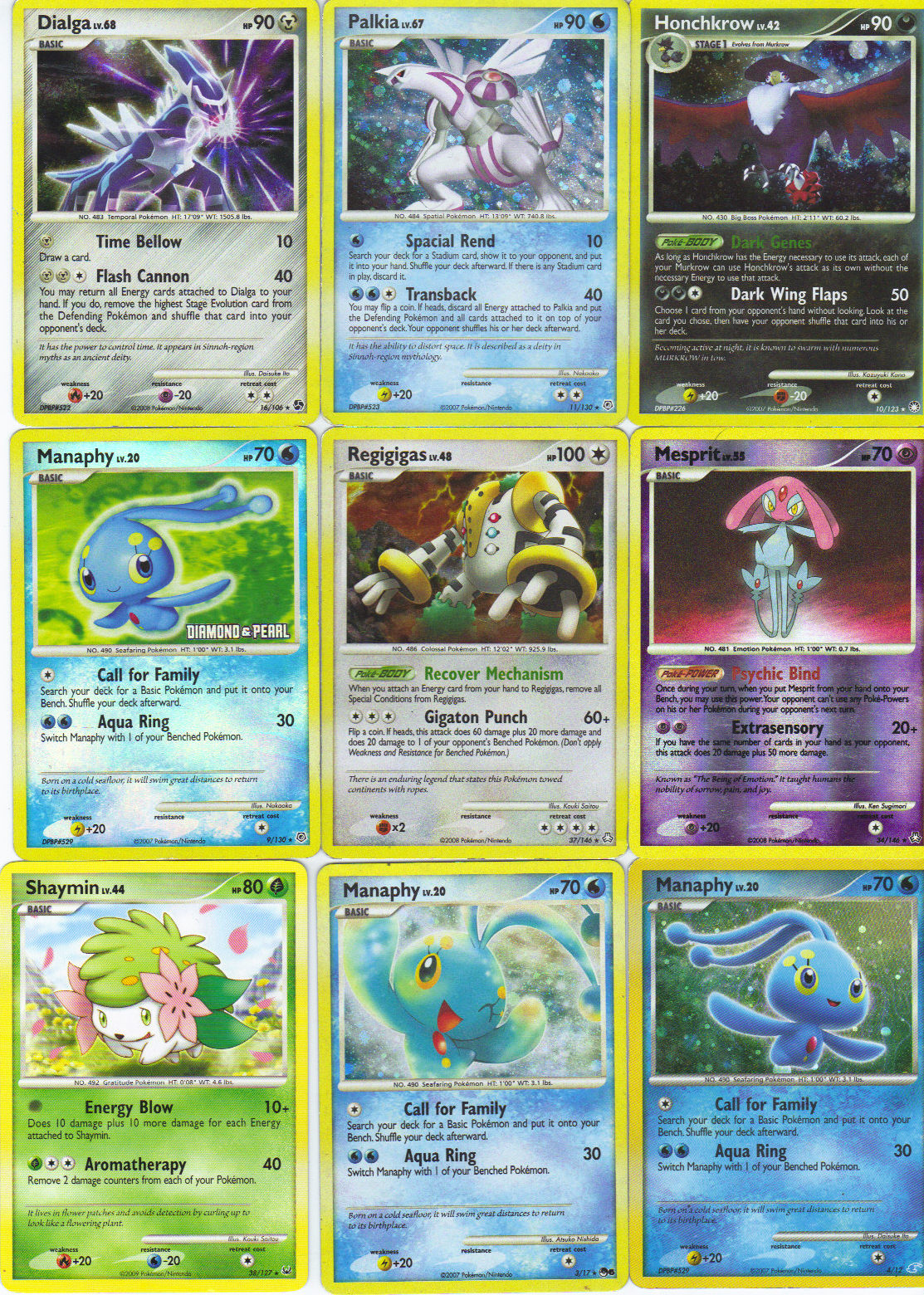 KNP # M 435.4                                         Kentucky Center for Mathematics                    www.kentuckymathematics.org
[Speaker Notes: An array image – 5 rows of 5]
KNP # M 435.4                                         Kentucky Center for Mathematics                    www.kentuckymathematics.org
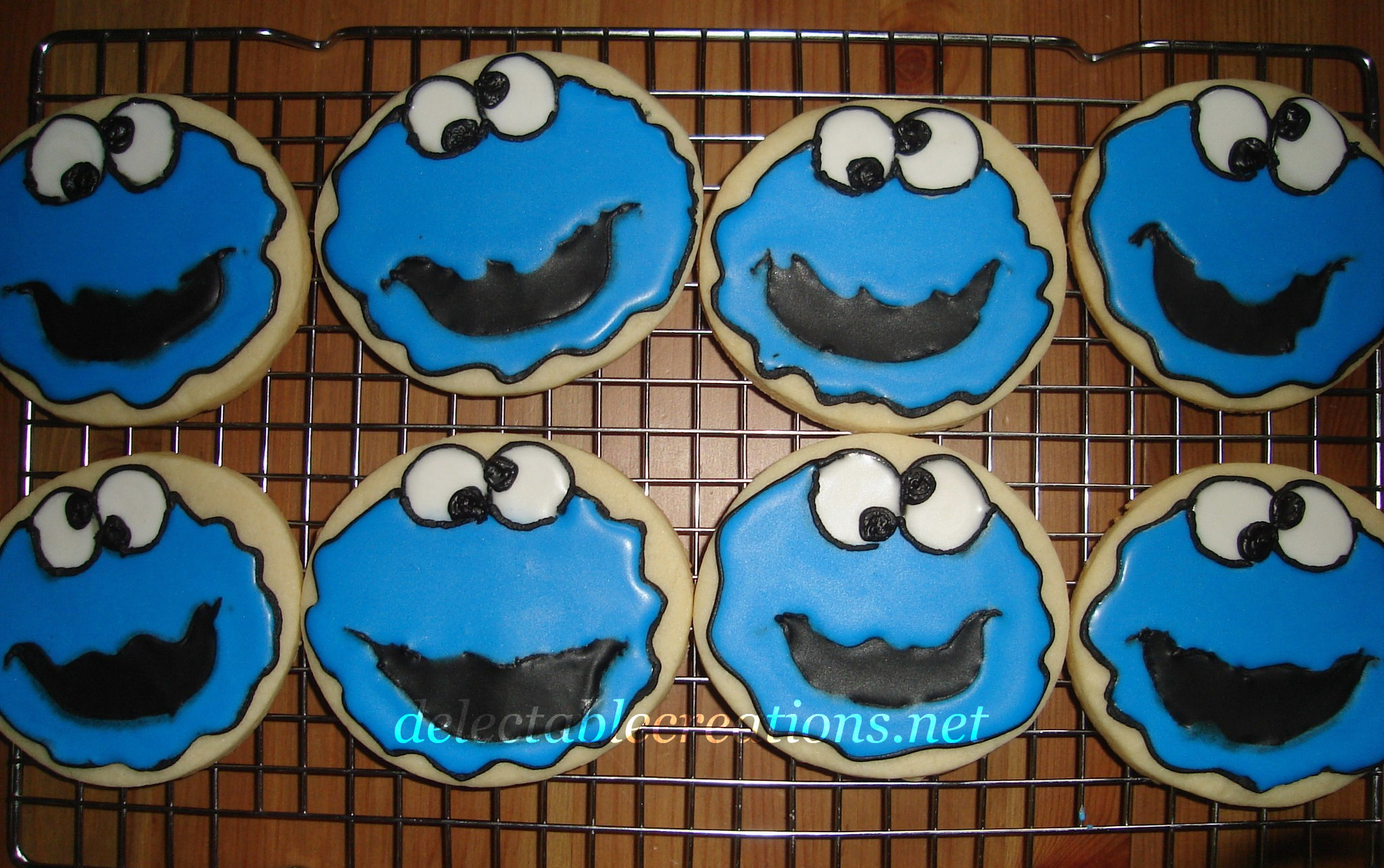 KNP # M 435.4                                         Kentucky Center for Mathematics                    www.kentuckymathematics.org
[Speaker Notes: Array image 2 rows of 4]
KNP # M 435.4                                         Kentucky Center for Mathematics                    www.kentuckymathematics.org
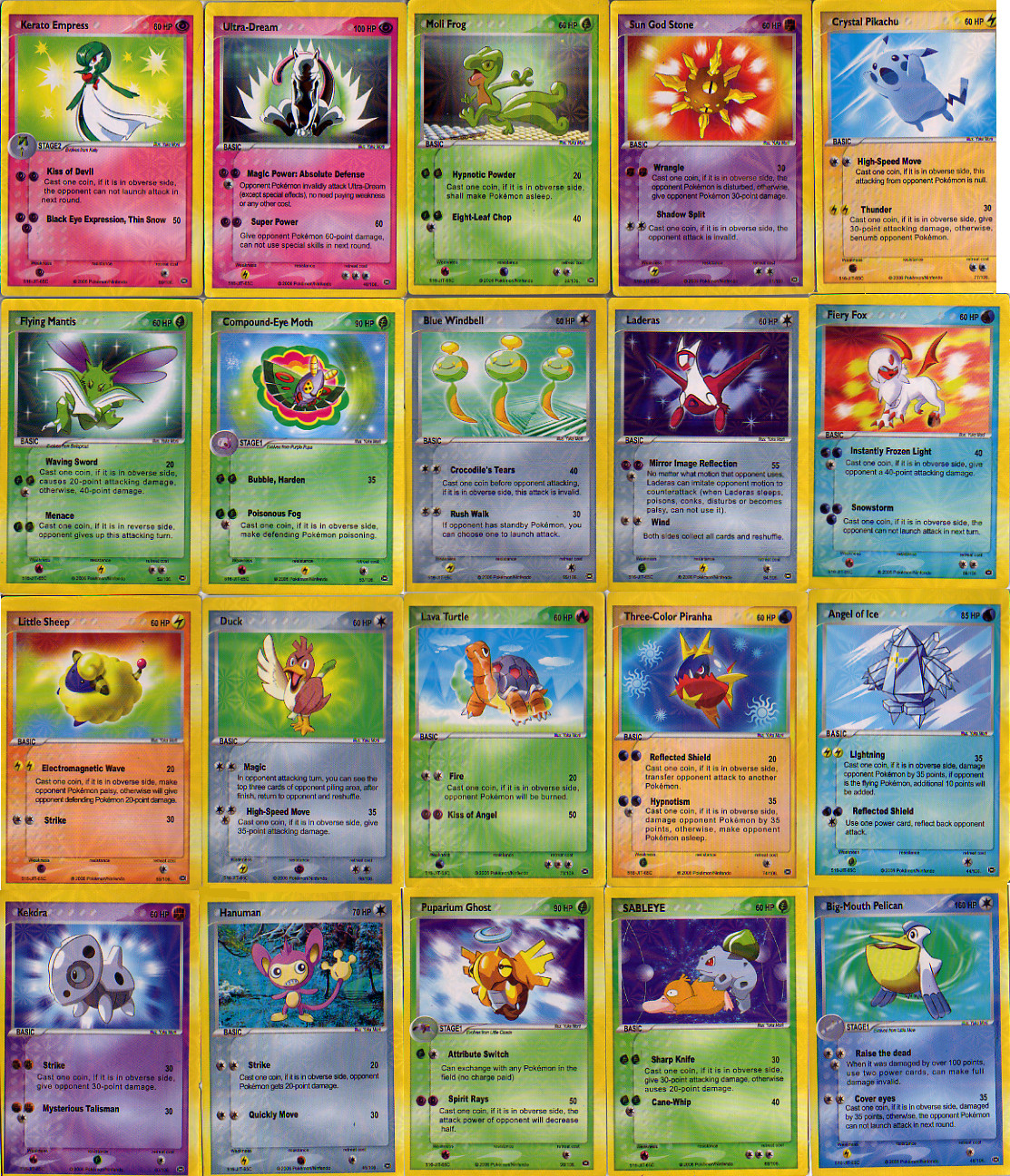 KNP # M 435.4                                         Kentucky Center for Mathematics                    www.kentuckymathematics.org
KNP # M 435.4                                         Kentucky Center for Mathematics                    www.kentuckymathematics.org
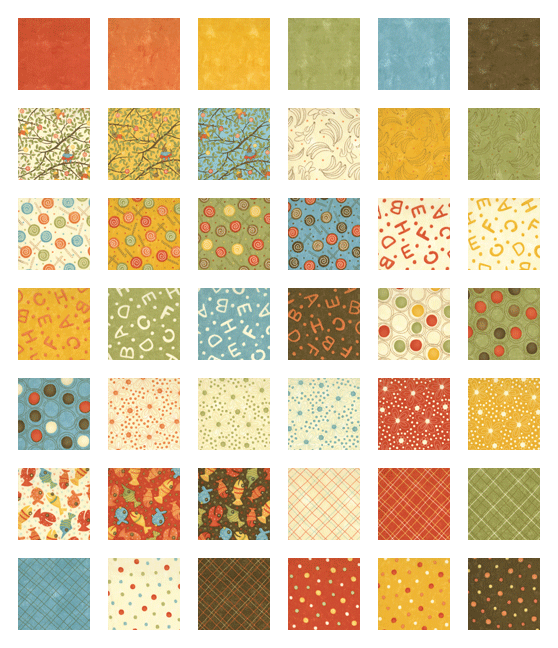 KNP # M 435.4                                         Kentucky Center for Mathematics                    www.kentuckymathematics.org
KNP # M 435.4                                         Kentucky Center for Mathematics                    www.kentuckymathematics.org
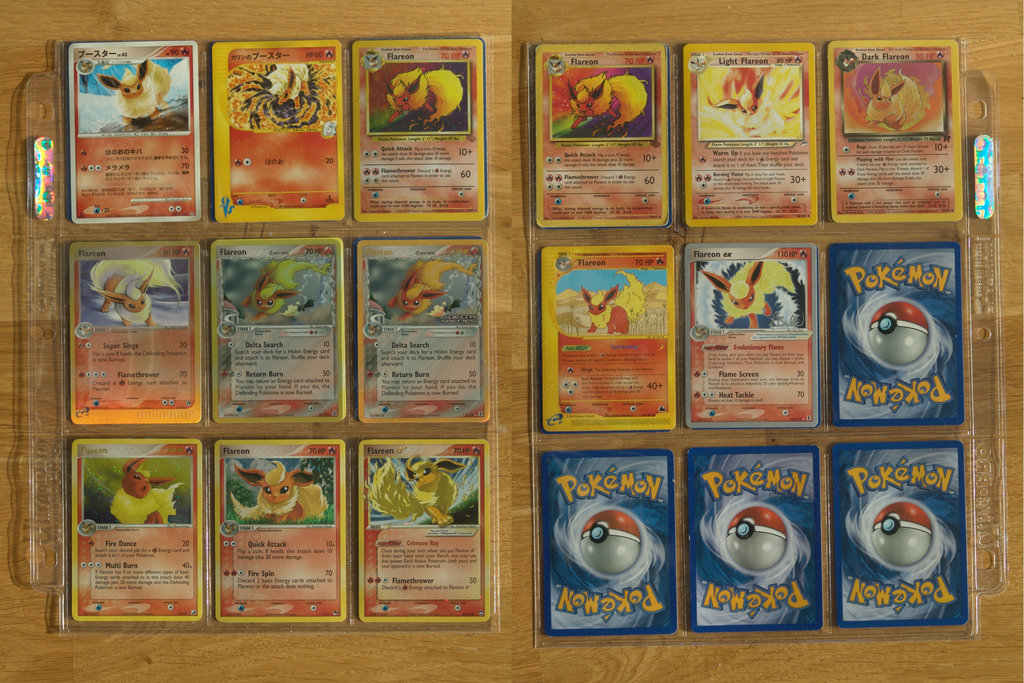 KNP # M 435.4                                         Kentucky Center for Mathematics                    www.kentuckymathematics.org
KNP # M 435.4                                         Kentucky Center for Mathematics                    www.kentuckymathematics.org
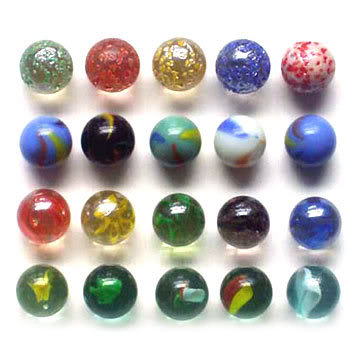 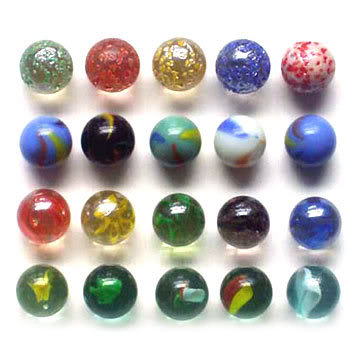 KNP # M 435.4                                         Kentucky Center for Mathematics                    www.kentuckymathematics.org
KNP # M 435.4                                         Kentucky Center for Mathematics                    www.kentuckymathematics.org
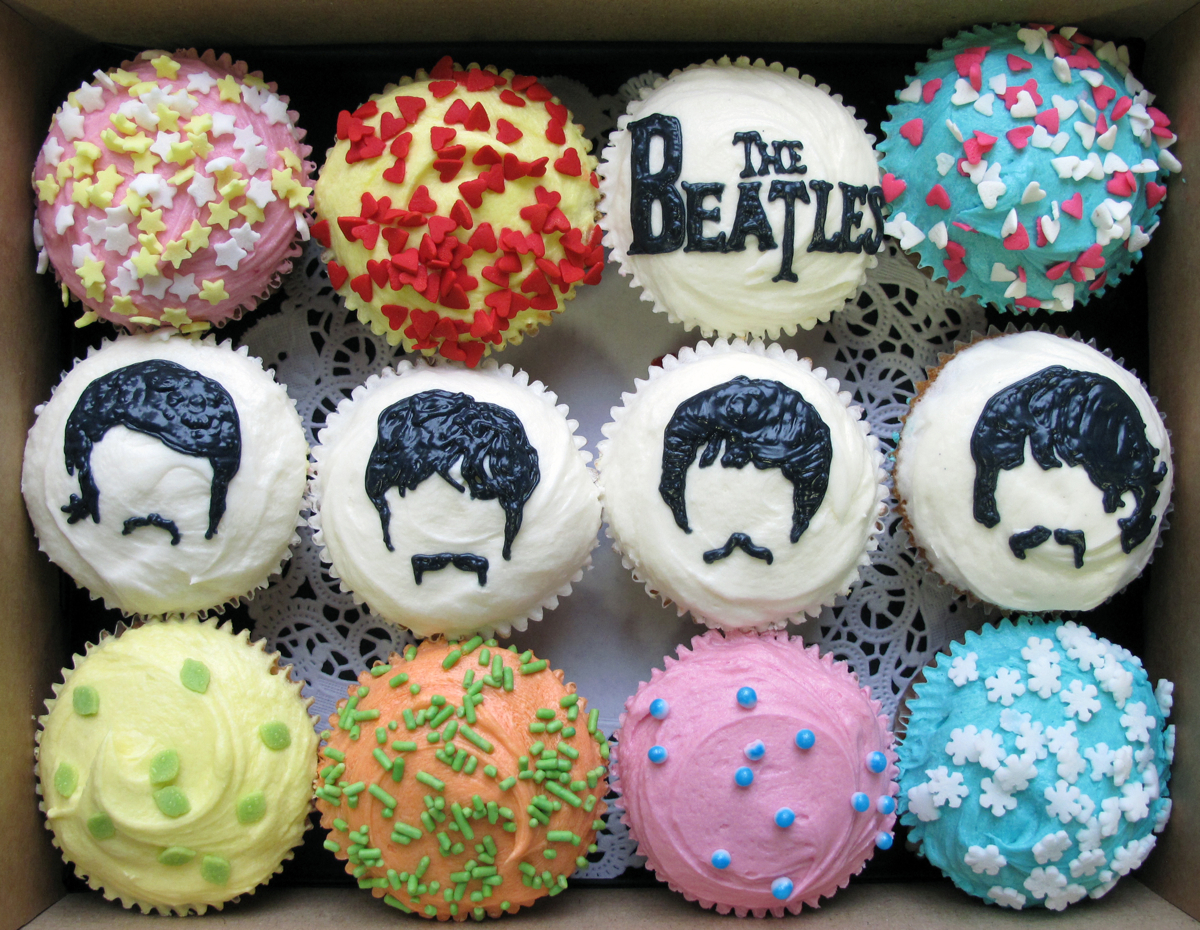 KNP # M 435.4                                         Kentucky Center for Mathematics                    www.kentuckymathematics.org
KNP # M 435.4                                         Kentucky Center for Mathematics                    www.kentuckymathematics.org
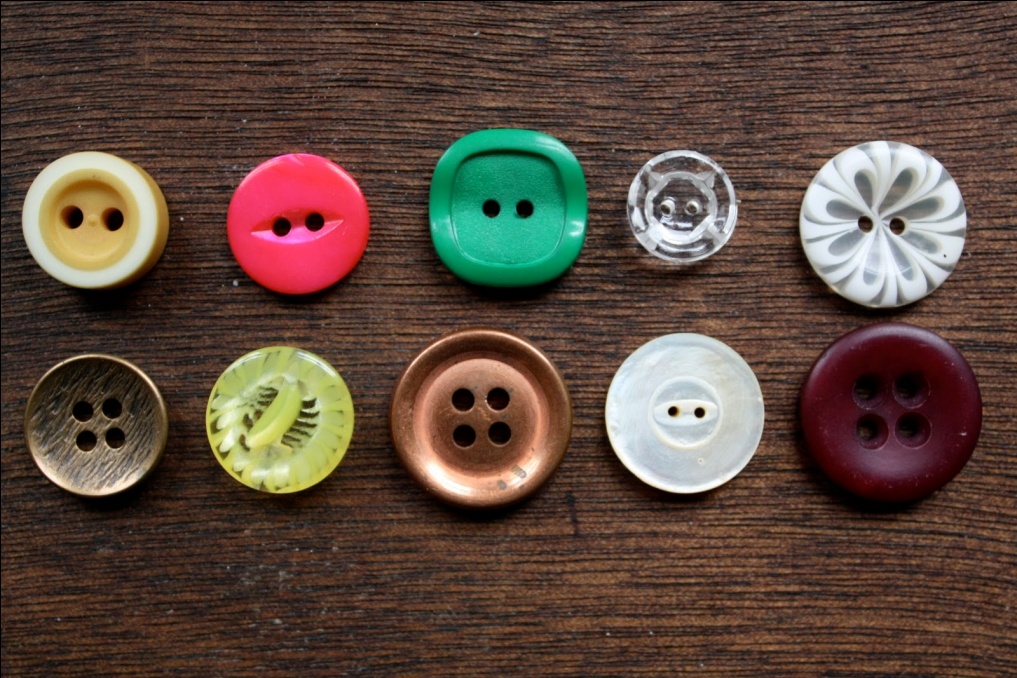 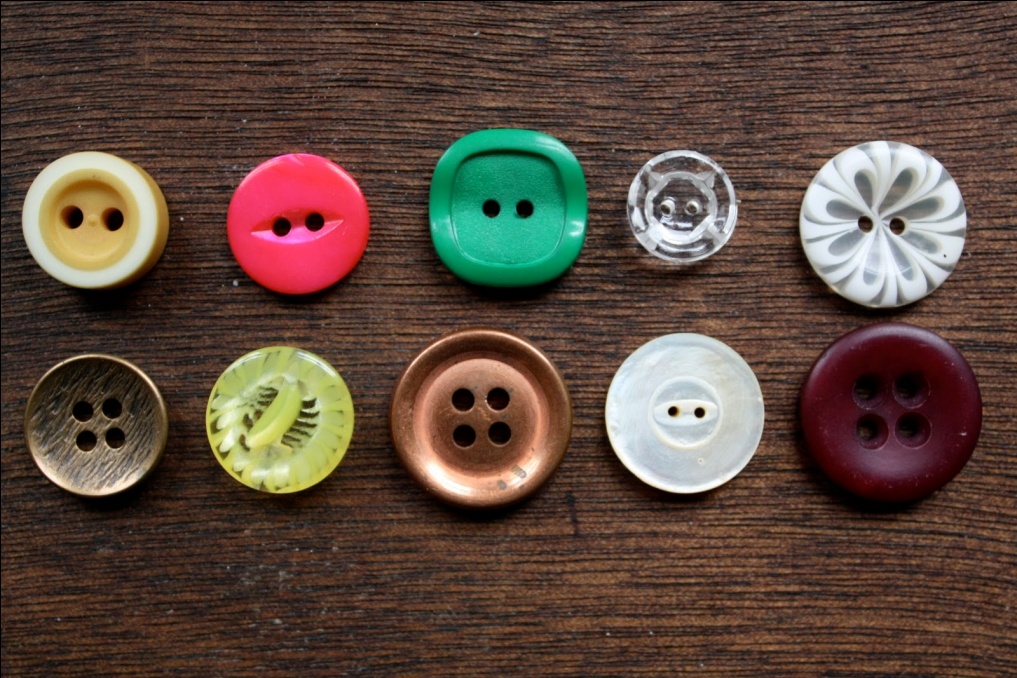 KNP # M 435.4                                         Kentucky Center for Mathematics                    www.kentuckymathematics.org
KNP # M 435.4                                         Kentucky Center for Mathematics                    www.kentuckymathematics.org
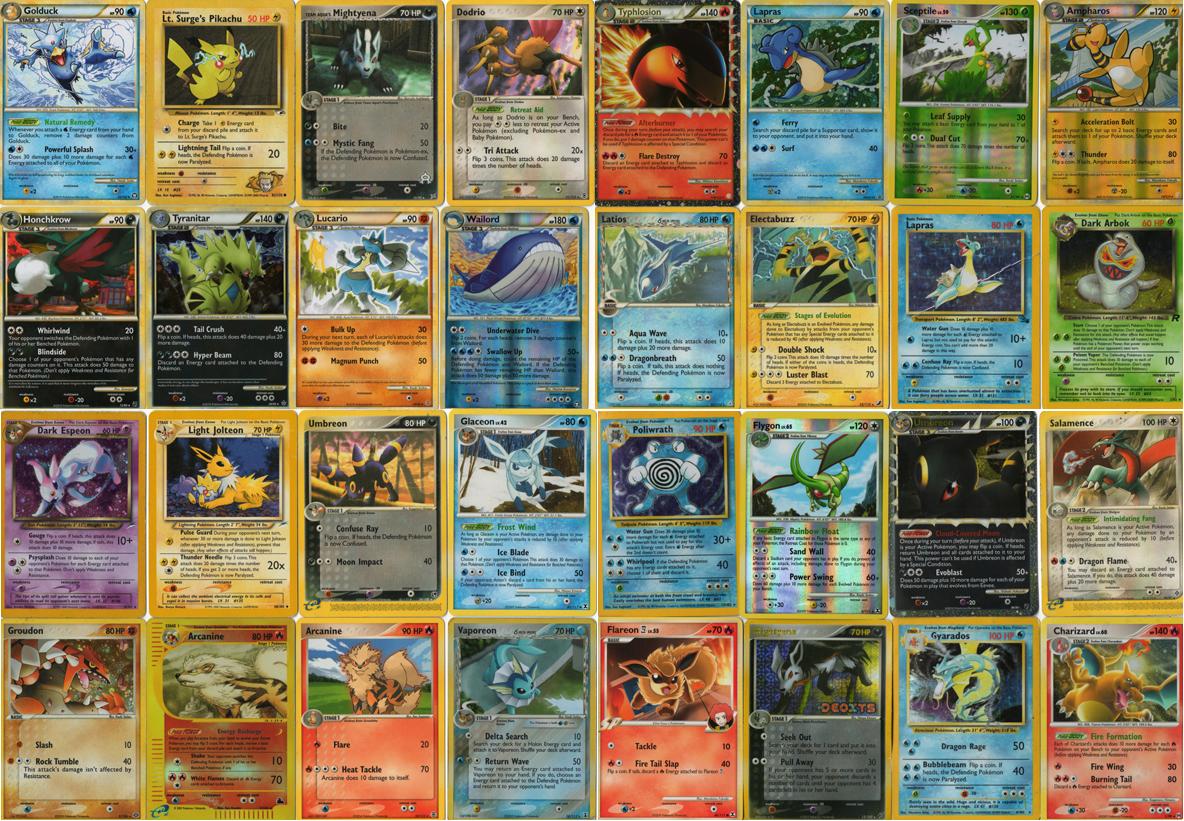 KNP # M 435.4                                         Kentucky Center for Mathematics                    www.kentuckymathematics.org
KNP # M 435.4                                         Kentucky Center for Mathematics                    www.kentuckymathematics.org
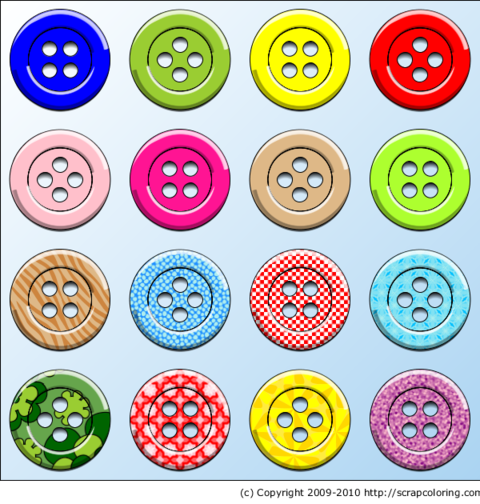 KNP # M 435.4                                         Kentucky Center for Mathematics                    www.kentuckymathematics.org
KNP # M 435.4                                         Kentucky Center for Mathematics                    www.kentuckymathematics.org
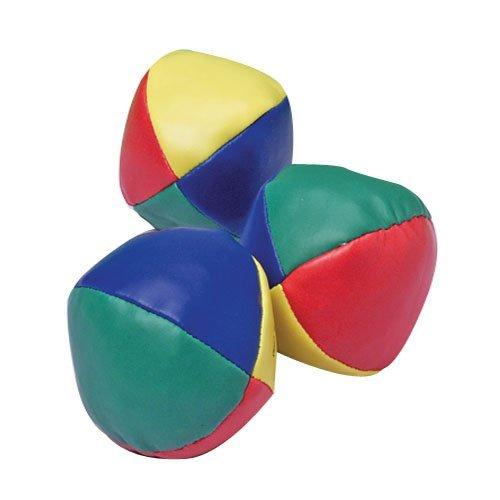 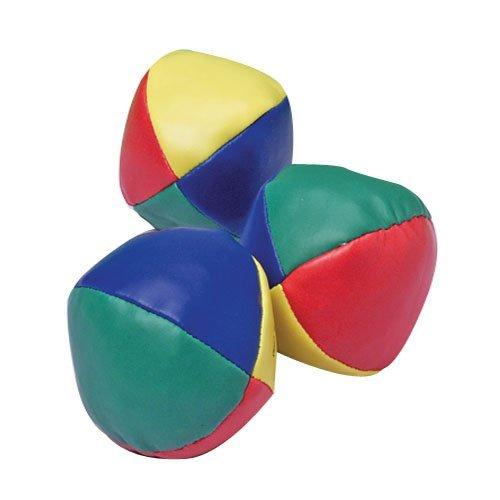 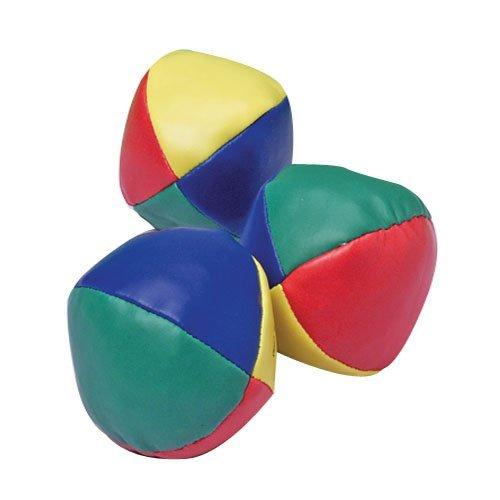 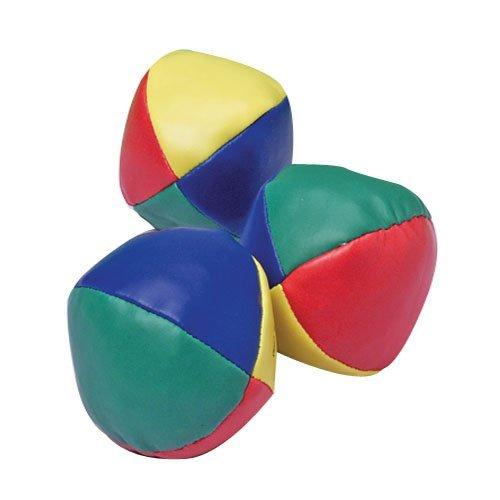 KNP # M 435.4                                         Kentucky Center for Mathematics                    www.kentuckymathematics.org
KNP # M 435.4                                         Kentucky Center for Mathematics                    www.kentuckymathematics.org
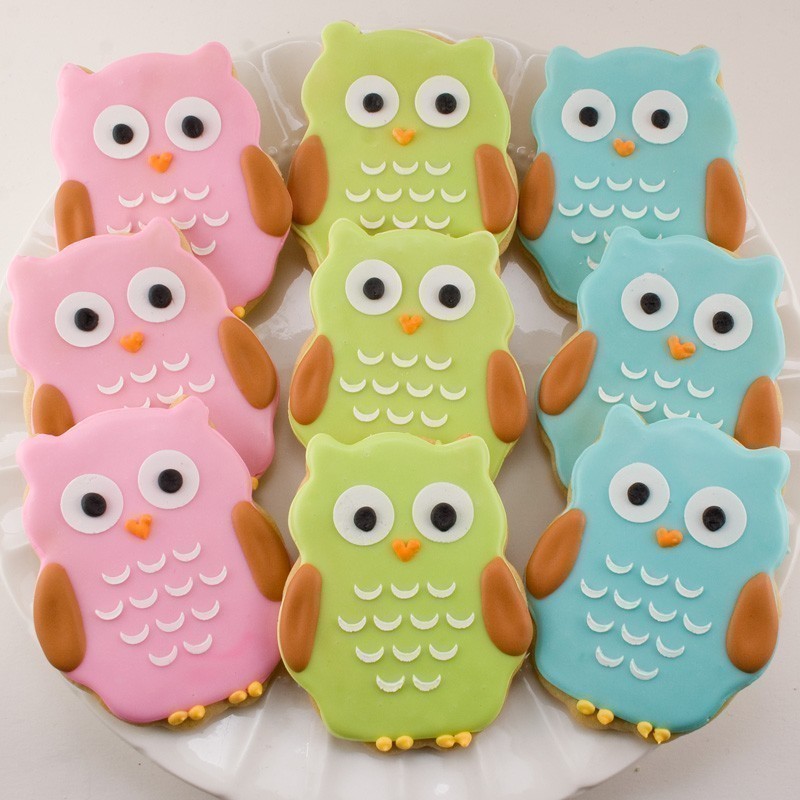 KNP # M 435.4                                         Kentucky Center for Mathematics                    www.kentuckymathematics.org
KNP # M 435.4                                         Kentucky Center for Mathematics                    www.kentuckymathematics.org
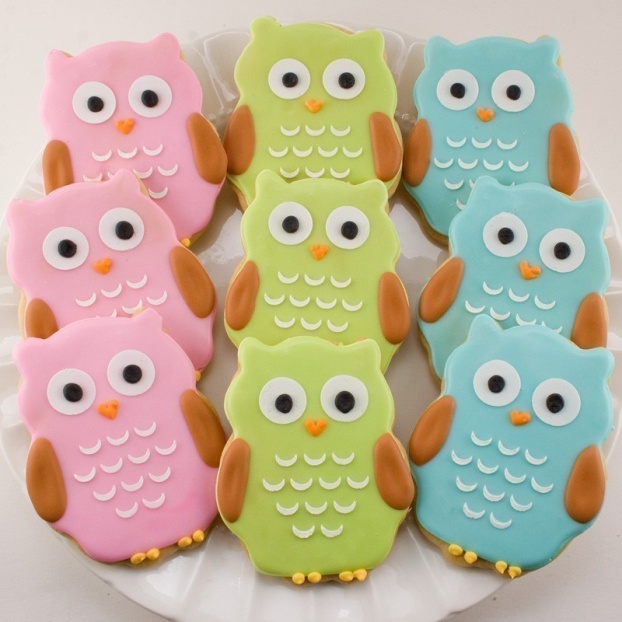 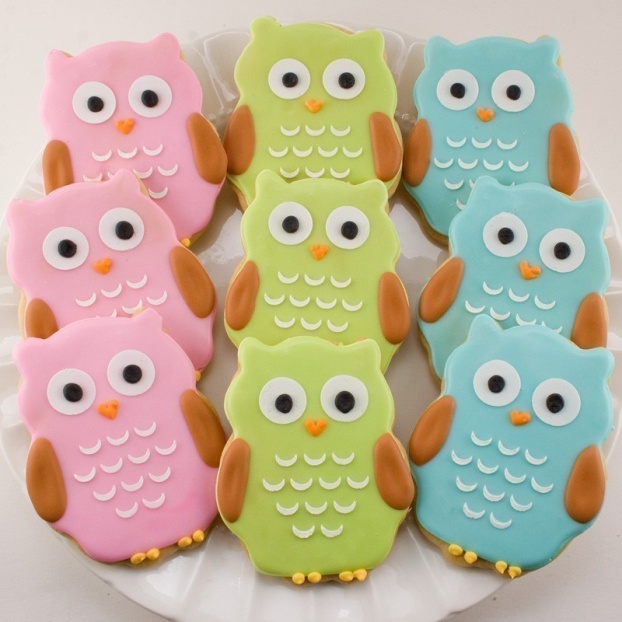 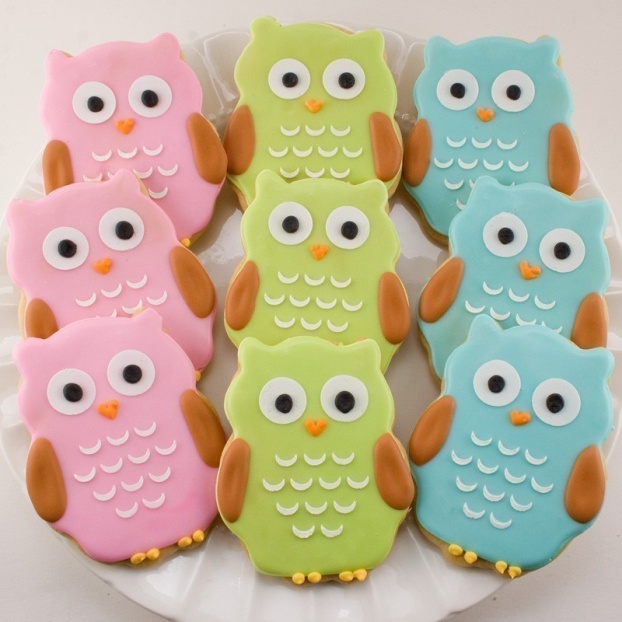 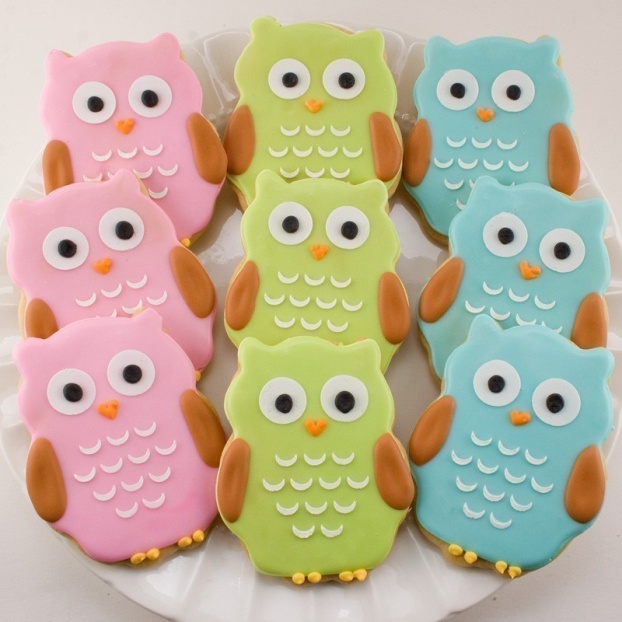 KNP # M 435.4                                         Kentucky Center for Mathematics                    www.kentuckymathematics.org
KNP # M 435.4                                         Kentucky Center for Mathematics                    www.kentuckymathematics.org
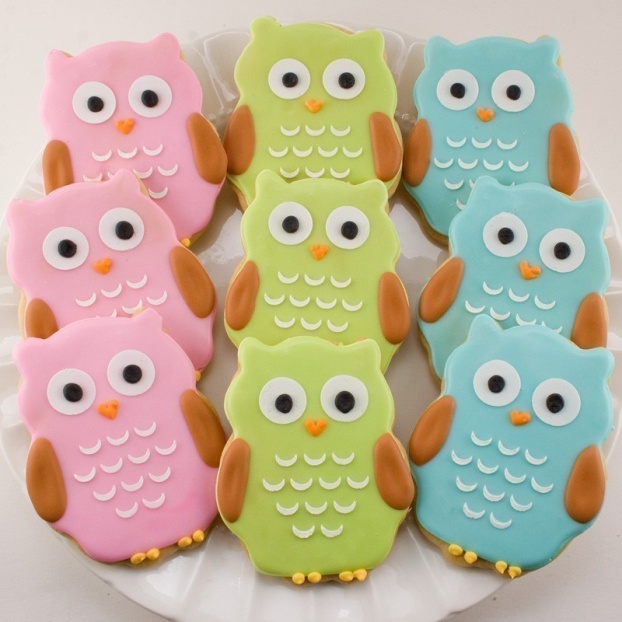 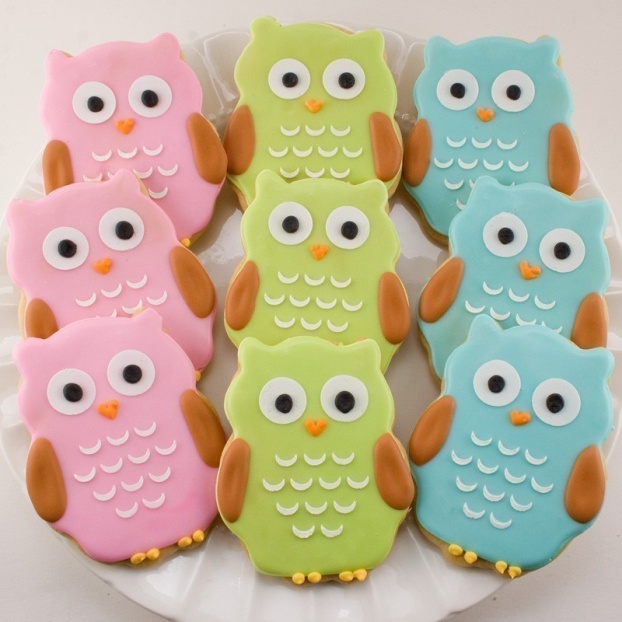 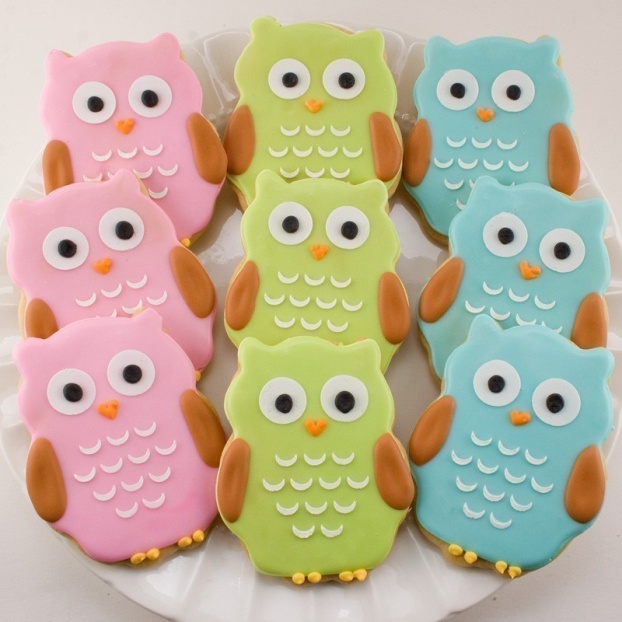 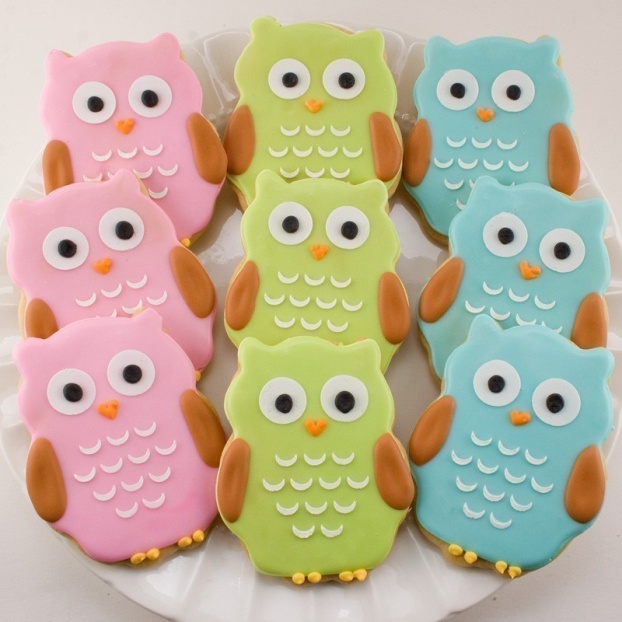 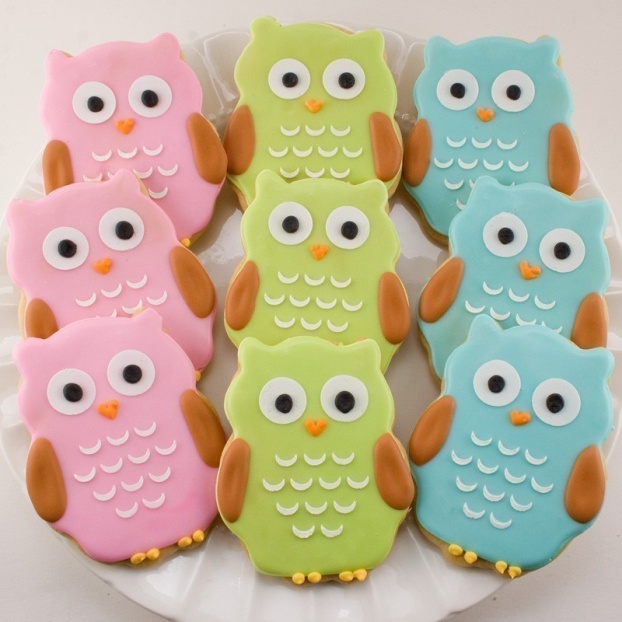 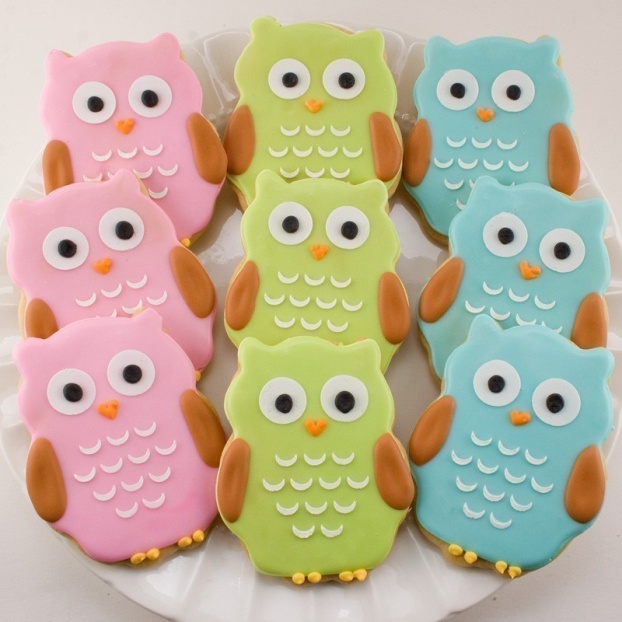 KNP # M 435.4                                         Kentucky Center for Mathematics                    www.kentuckymathematics.org
KNP # M 435.4                                         Kentucky Center for Mathematics                    www.kentuckymathematics.org
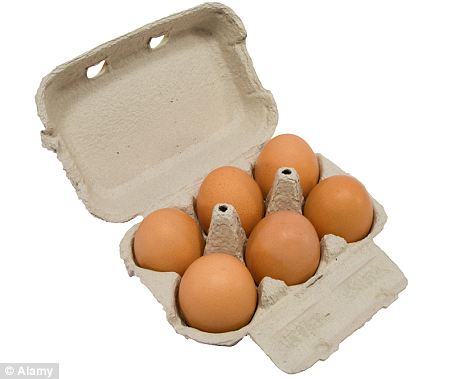 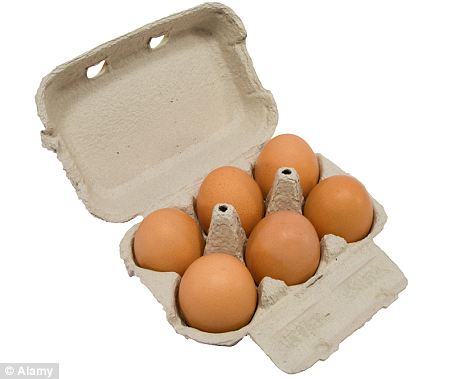 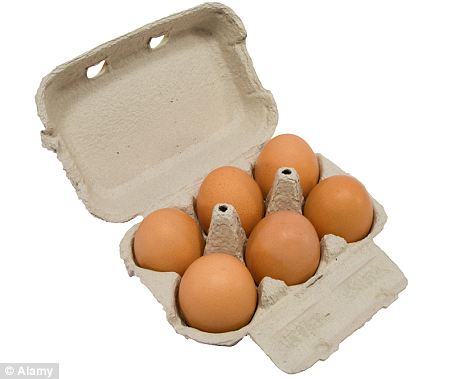 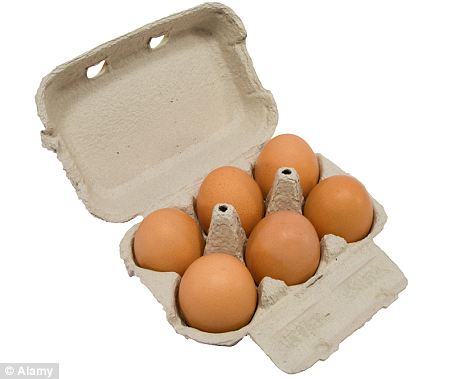 KNP # M 435.4                                         Kentucky Center for Mathematics                    www.kentuckymathematics.org
KNP # M 435.4                                         Kentucky Center for Mathematics                    www.kentuckymathematics.org
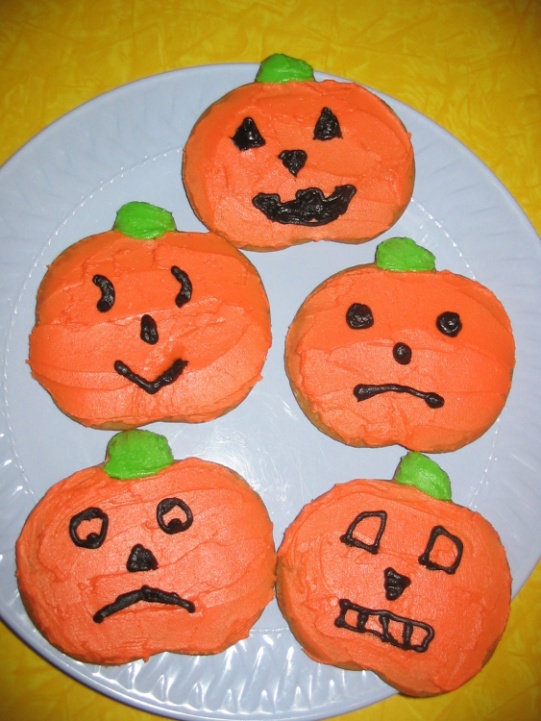 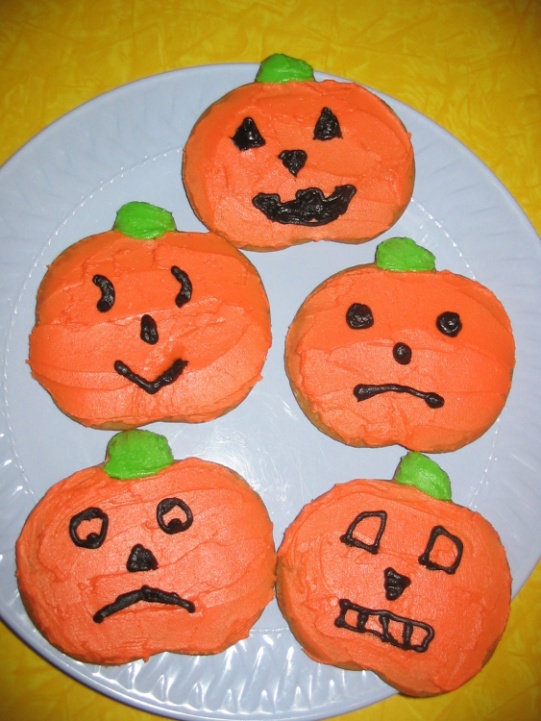 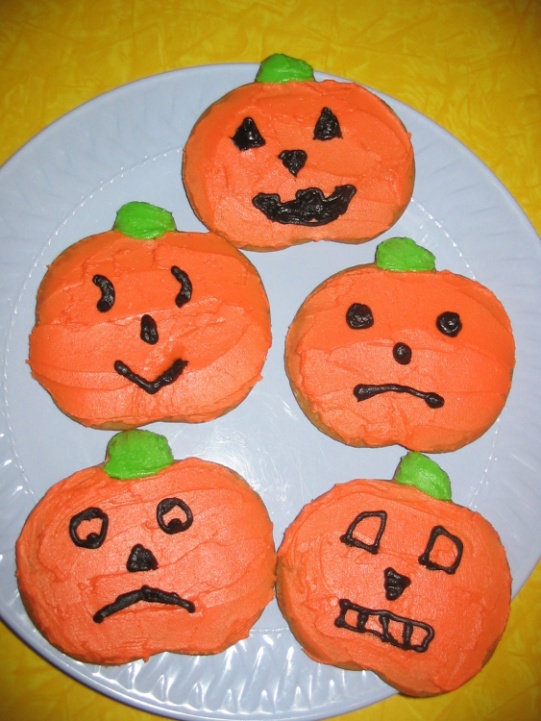 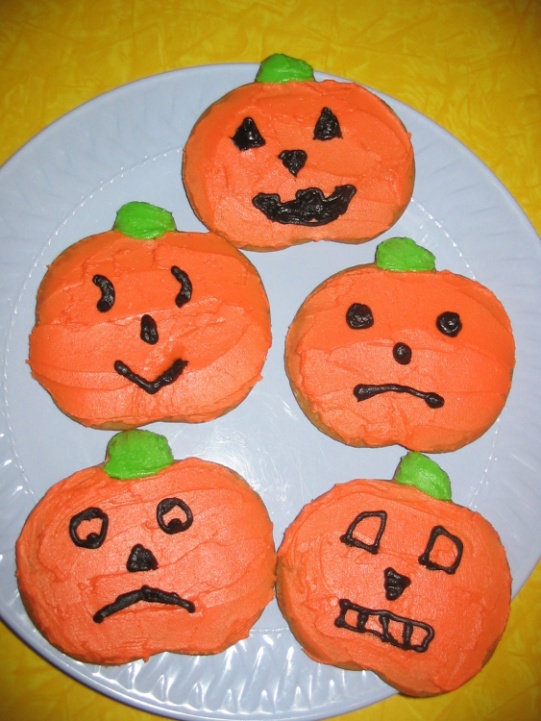 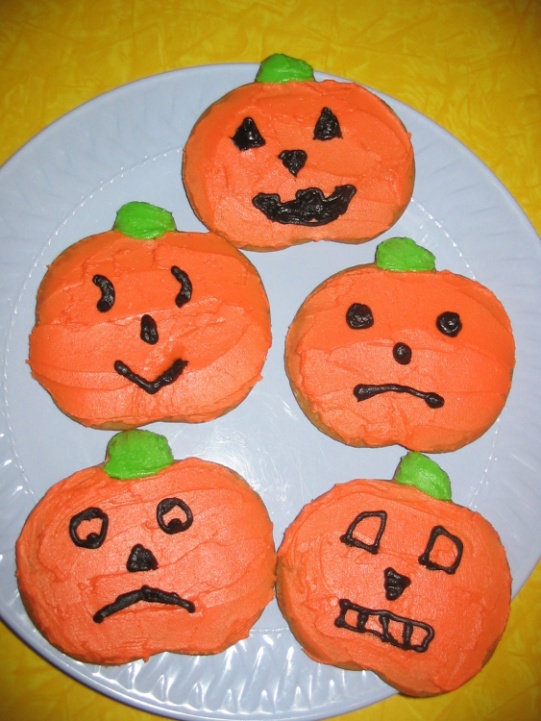 KNP # M 435.4                                         Kentucky Center for Mathematics                    www.kentuckymathematics.org
KNP # M 435.4                                         Kentucky Center for Mathematics                    www.kentuckymathematics.org
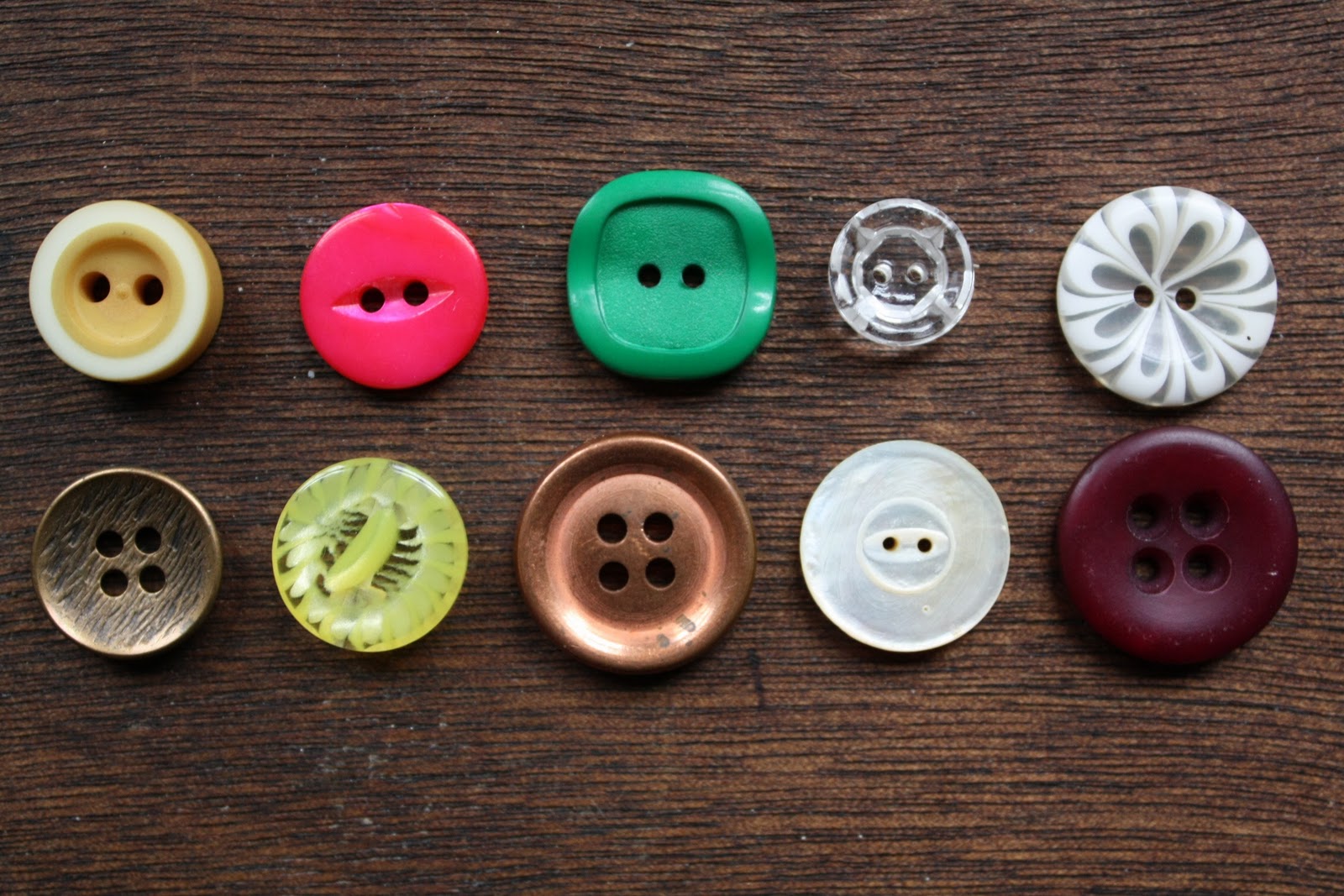 KNP # M 435.4                                         Kentucky Center for Mathematics                    www.kentuckymathematics.org
KNP # M 435.4                                         Kentucky Center for Mathematics                    www.kentuckymathematics.org
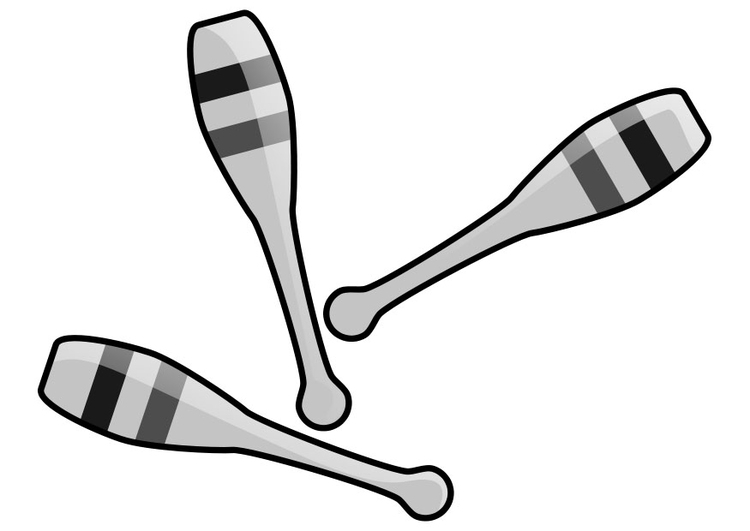 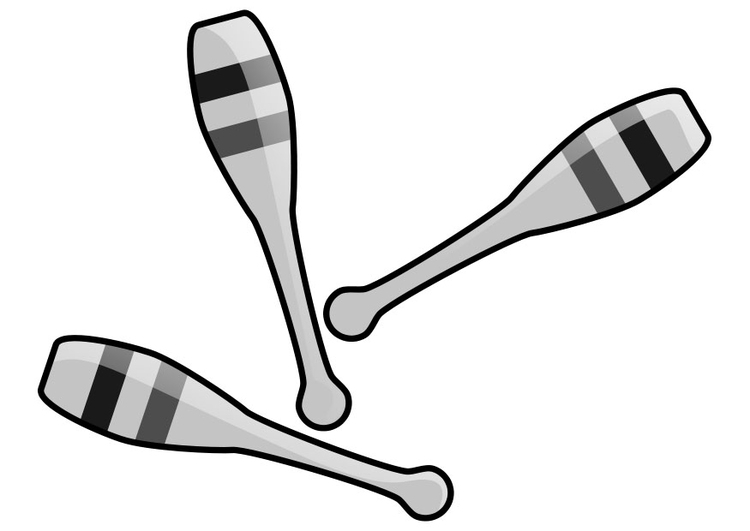 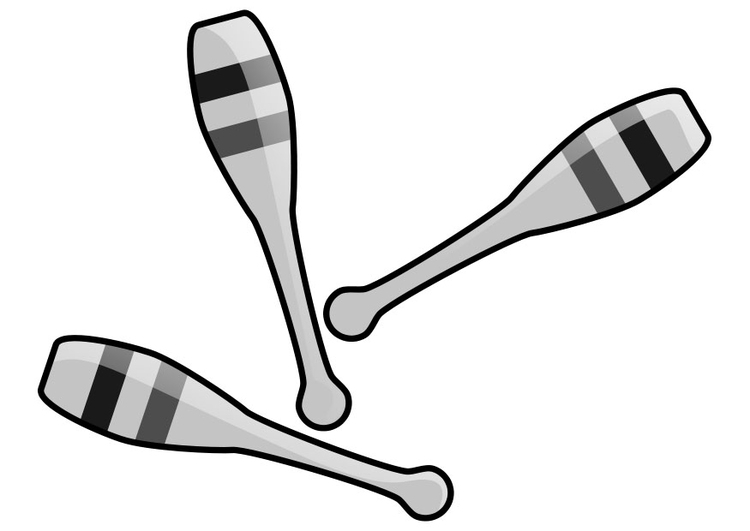 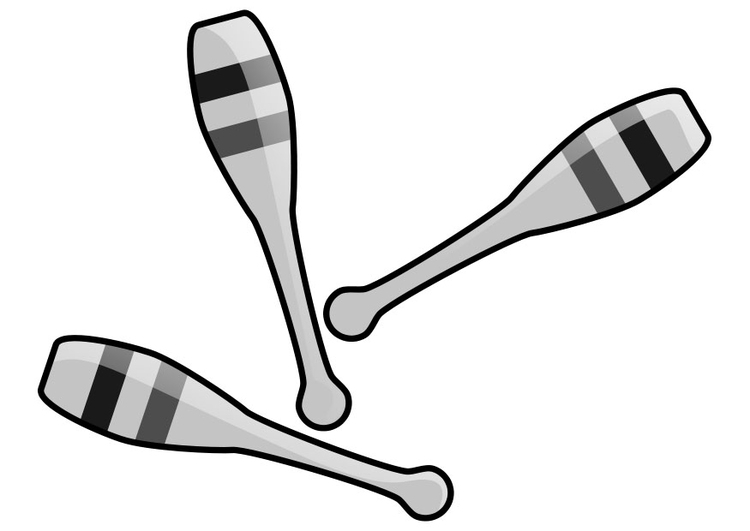 KNP # M 435.4                                         Kentucky Center for Mathematics                    www.kentuckymathematics.org
KNP # M 435.4                                         Kentucky Center for Mathematics                    www.kentuckymathematics.org
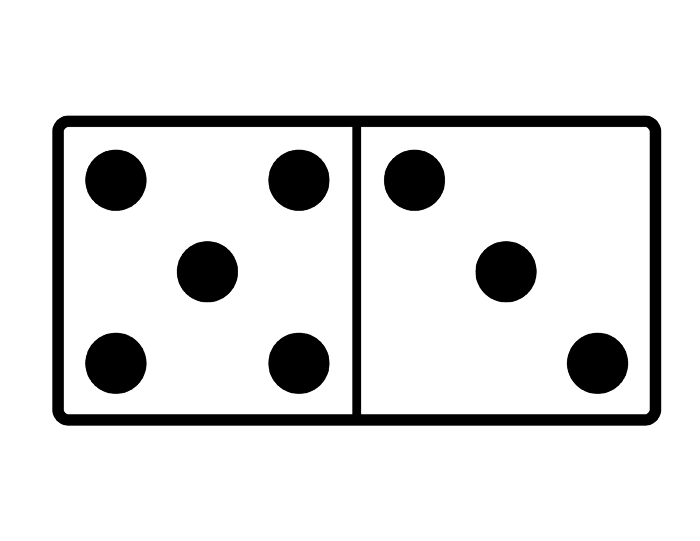 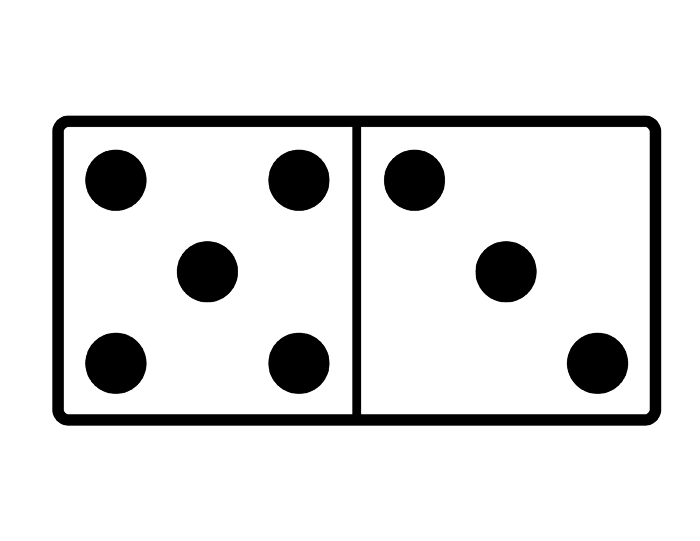 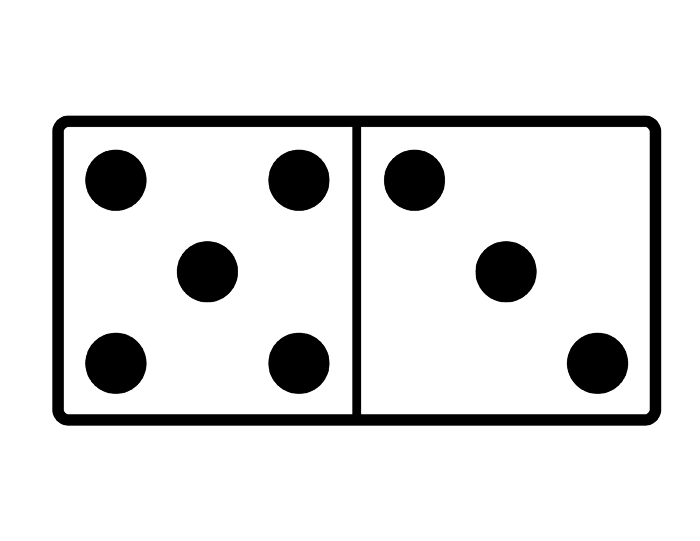 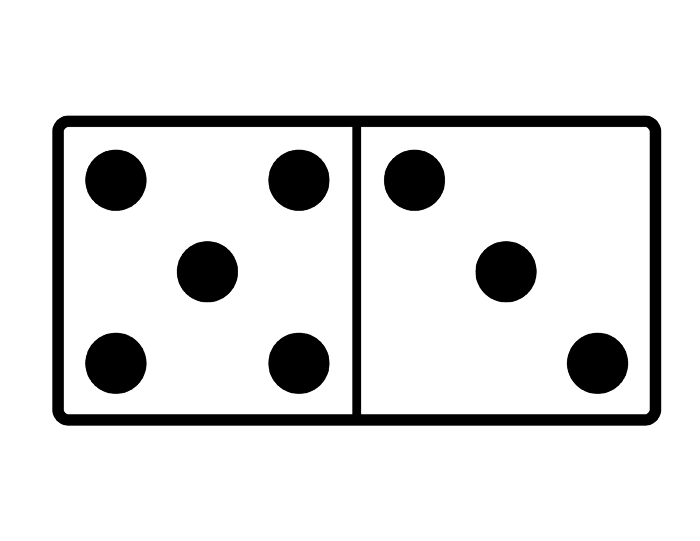 KNP # M 435.4                                         Kentucky Center for Mathematics                    www.kentuckymathematics.org
KNP # M 435.4                                         Kentucky Center for Mathematics                    www.kentuckymathematics.org
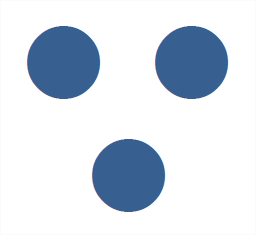 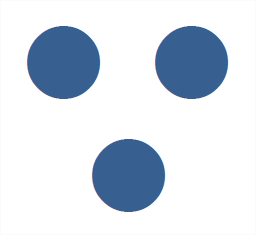 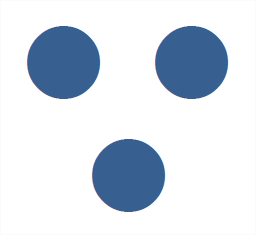 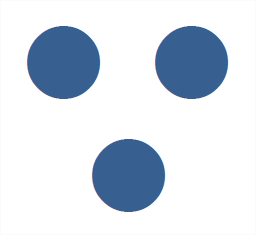 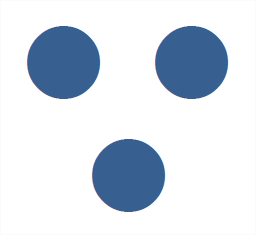 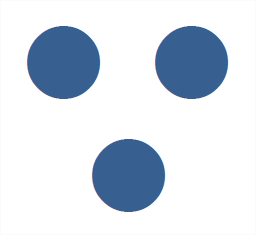 KNP # M 435.4                                         Kentucky Center for Mathematics                    www.kentuckymathematics.org
KNP # M 435.4                                         Kentucky Center for Mathematics                    www.kentuckymathematics.org
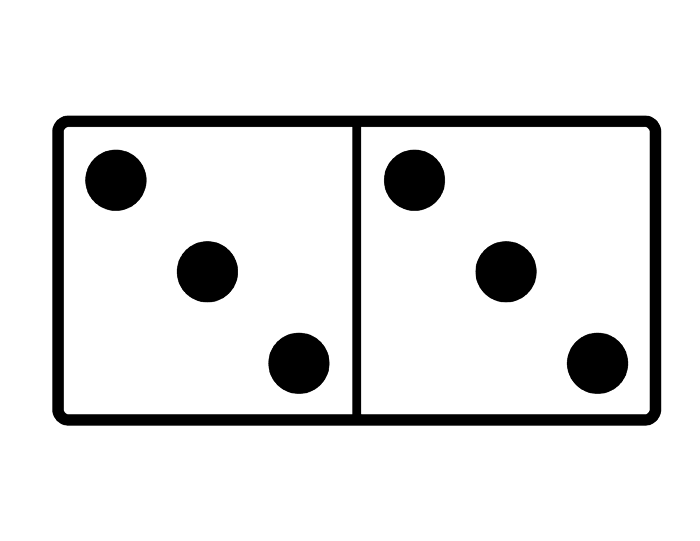 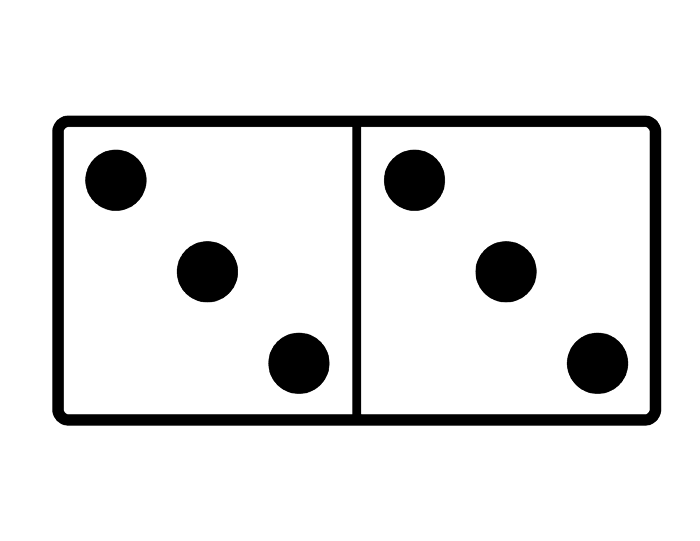 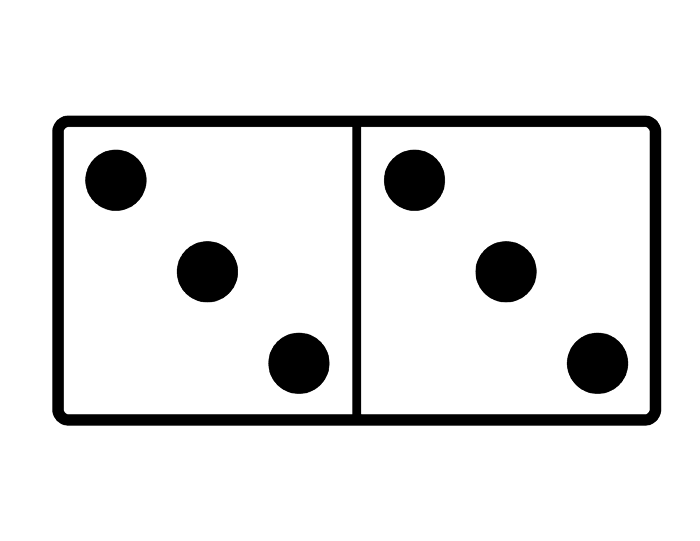 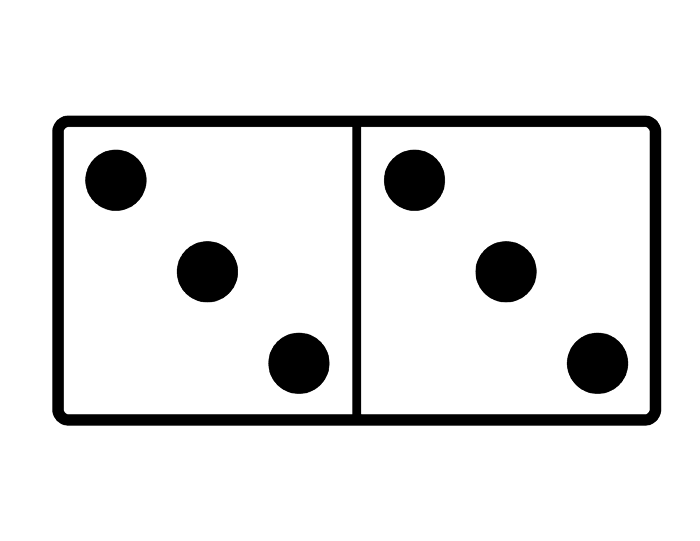 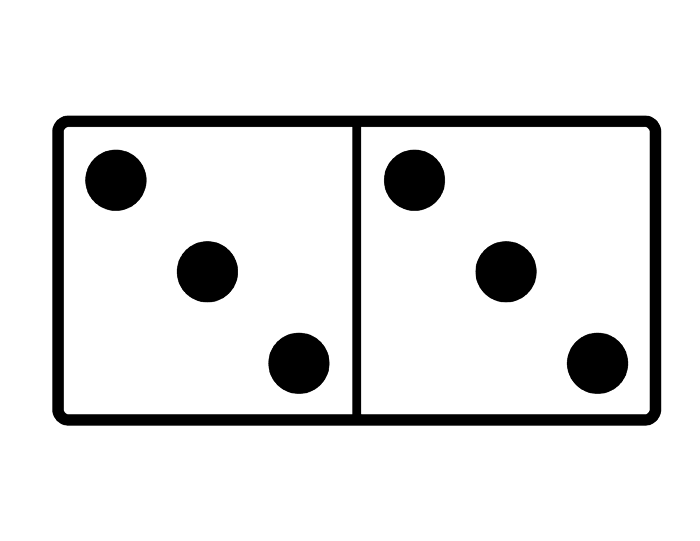 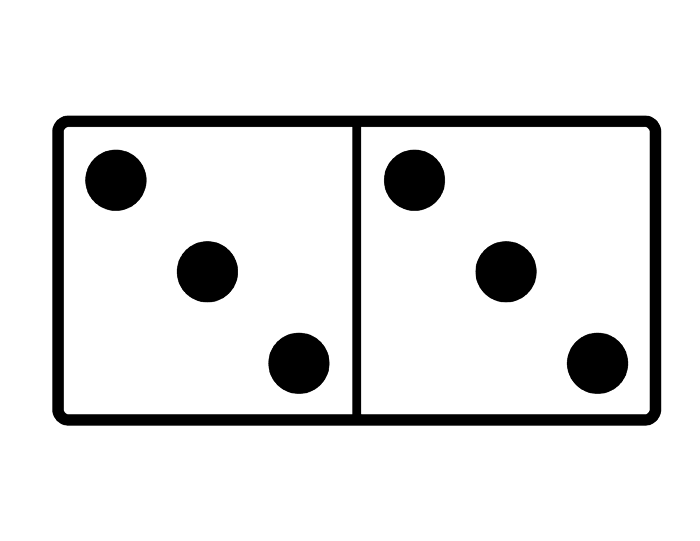 KNP # M 435.4                                         Kentucky Center for Mathematics                    www.kentuckymathematics.org
KNP # M 435.4                                         Kentucky Center for Mathematics                    www.kentuckymathematics.org
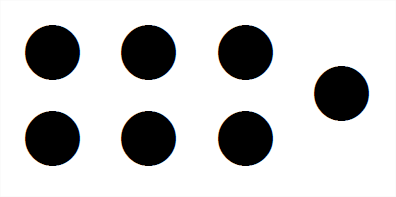 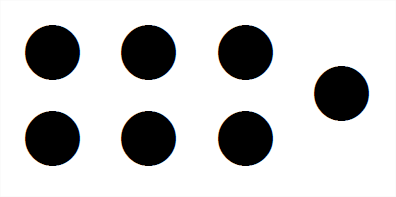 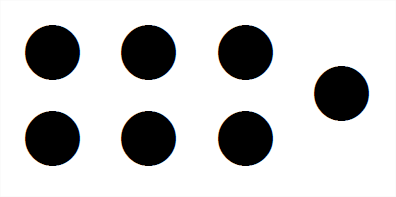 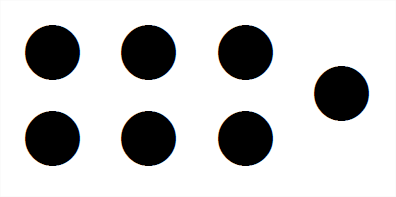 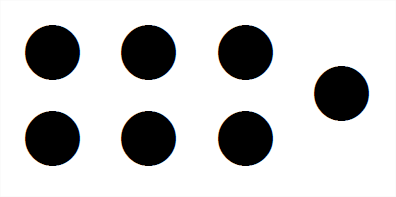 KNP # M 435.4                                         Kentucky Center for Mathematics                    www.kentuckymathematics.org
KNP # M 435.4                                         Kentucky Center for Mathematics                    www.kentuckymathematics.org
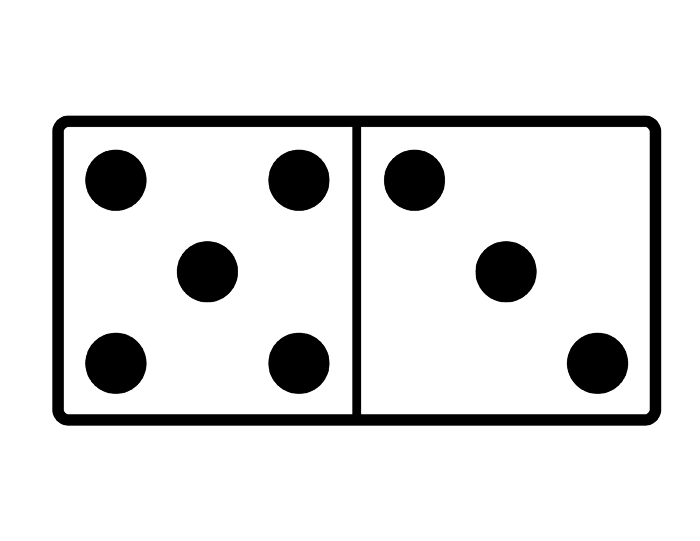 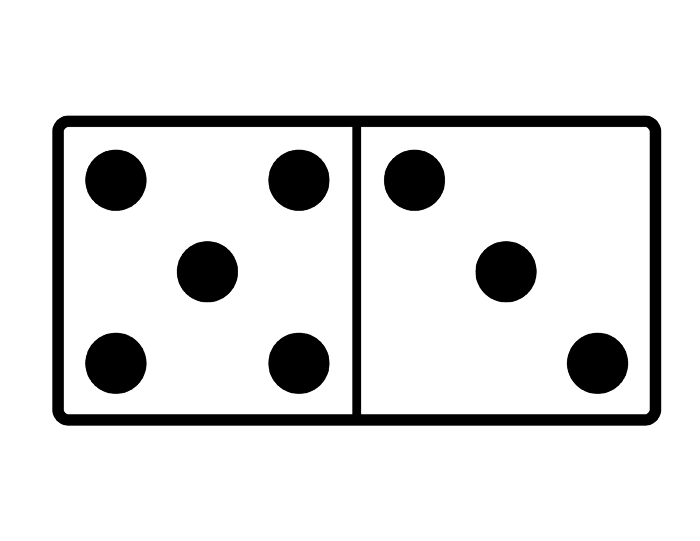 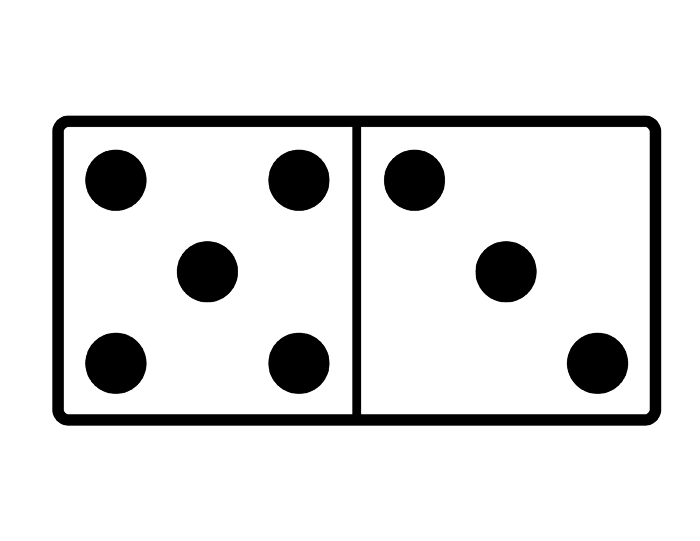 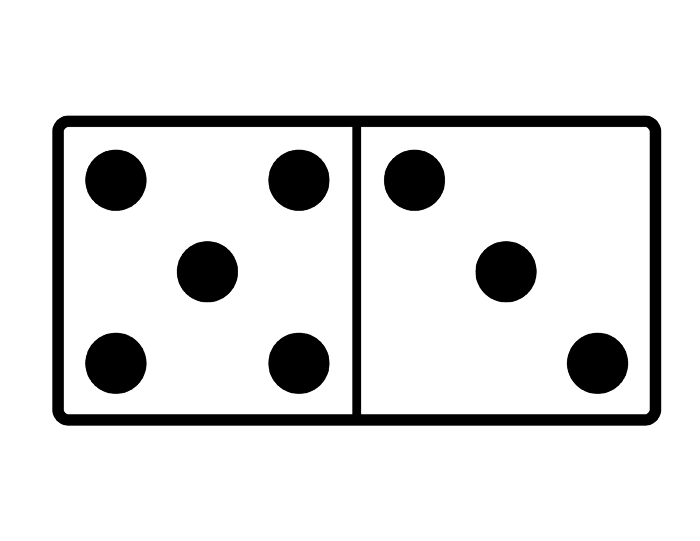 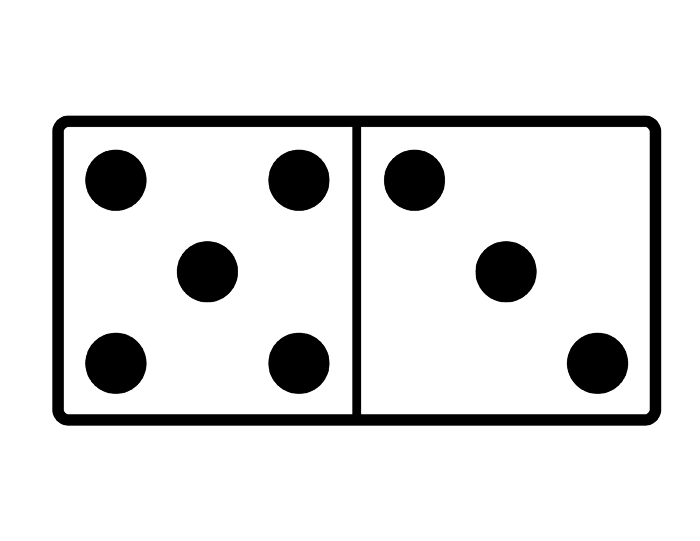 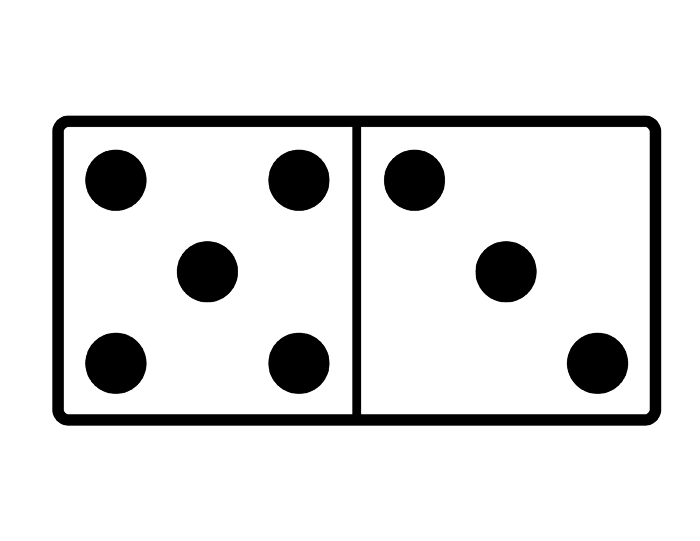 KNP # M 435.4                                         Kentucky Center for Mathematics                    www.kentuckymathematics.org
KNP # M 435.4                                         Kentucky Center for Mathematics                    www.kentuckymathematics.org
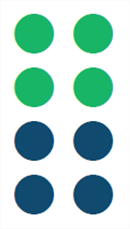 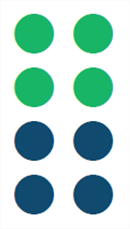 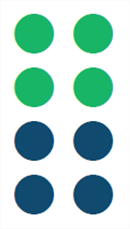 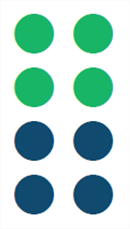 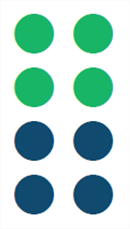 KNP # M 435.4                                         Kentucky Center for Mathematics                    www.kentuckymathematics.org
KNP # M 435.4                                         Kentucky Center for Mathematics                    www.kentuckymathematics.org